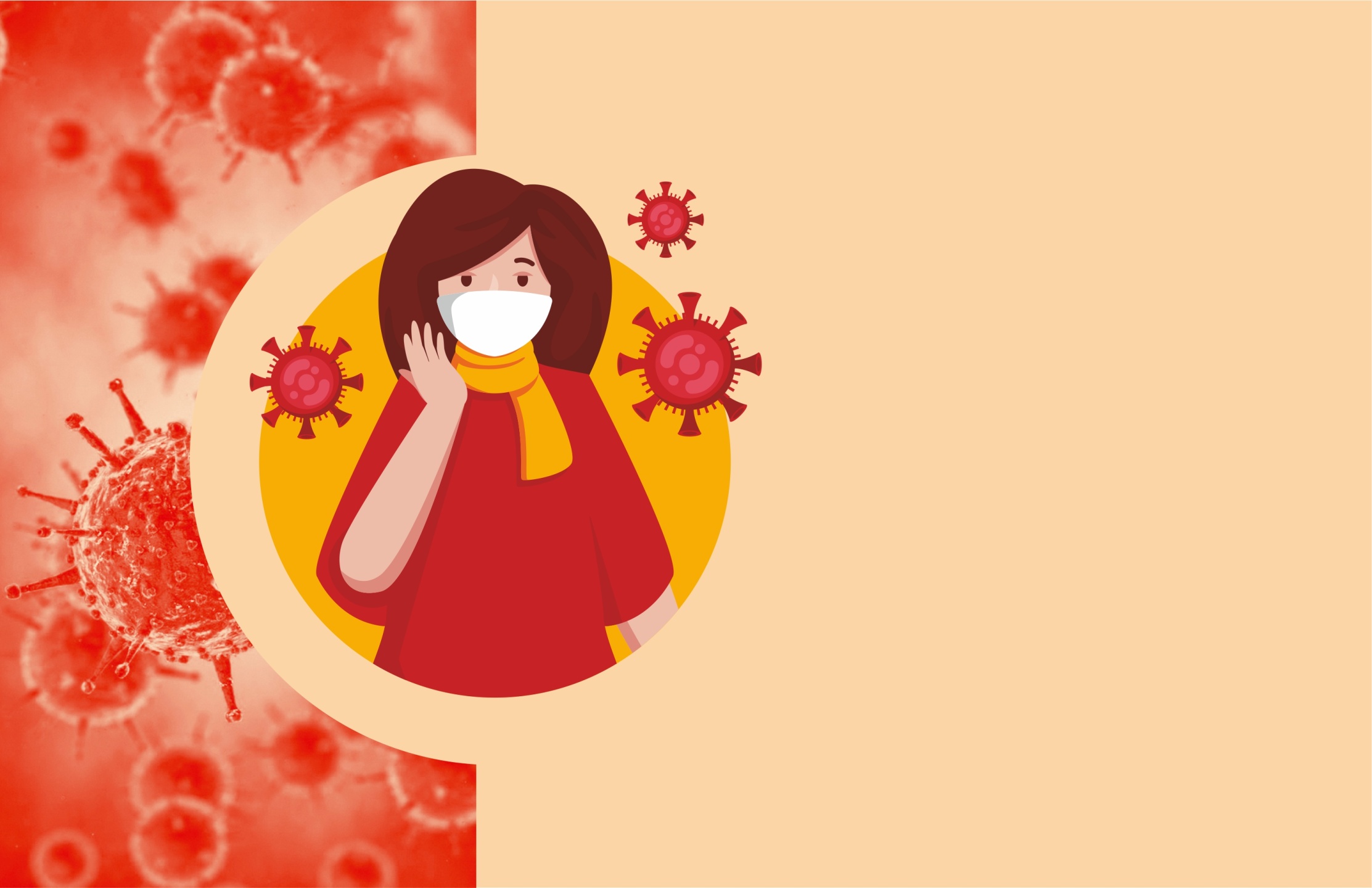 Профилактика 
ОРВИ, гриппа и 
коронавирусной 
инфекции
для учащихся 5-11 классов
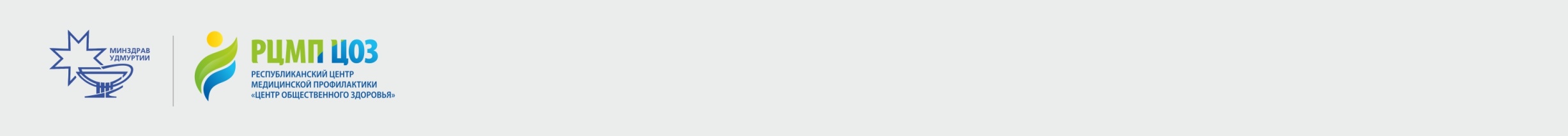 Поздеева О.С., главный внештатный специалист-эксперт 
по инфекционным заболеваниям у детей МЗ УР
БУЗ УР «РЦМП «Центр общественного здоровья» МЗ УР»
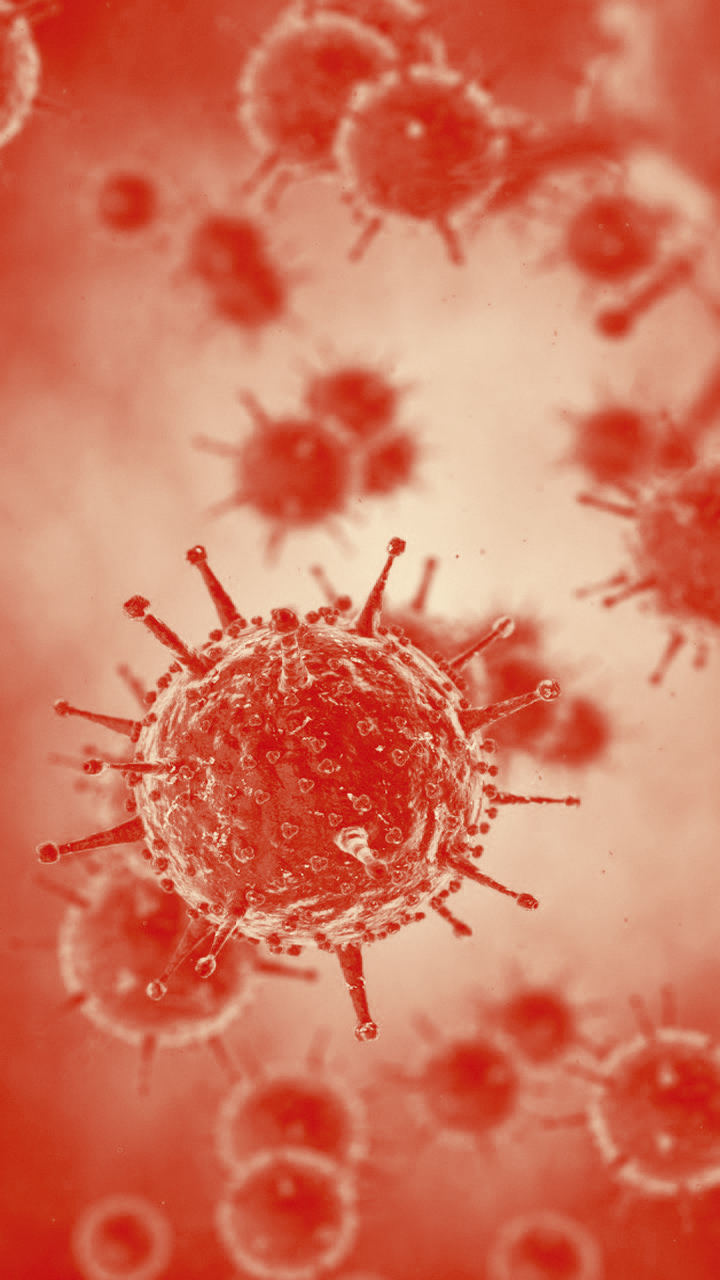 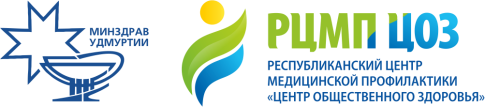 Что такое ОРВИ?
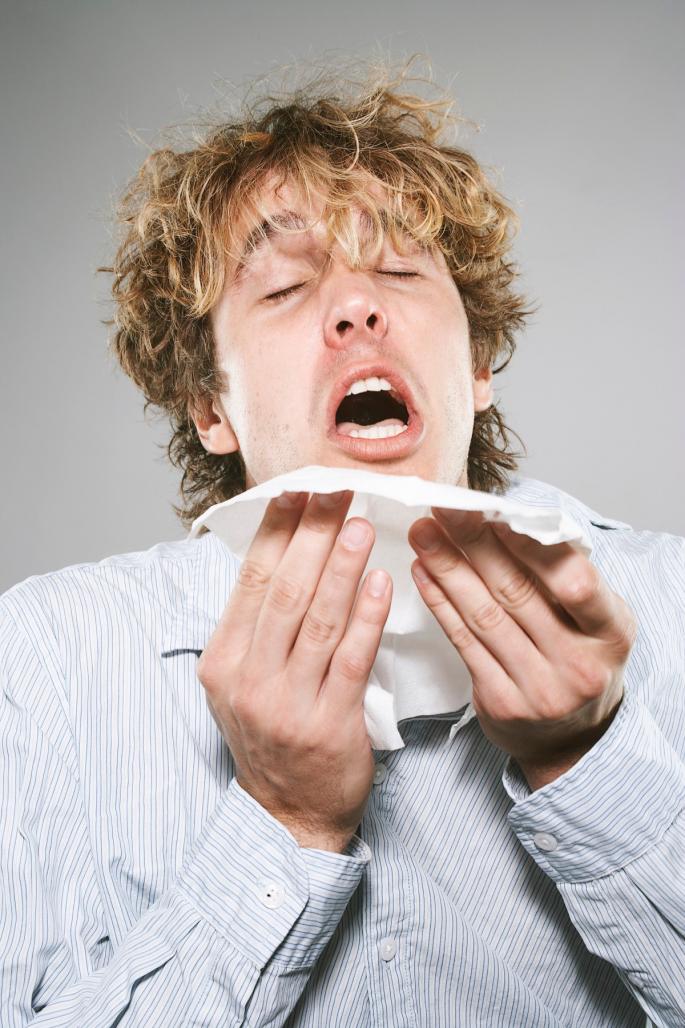 ОРВИ – группа инфекционных заболеваний, которые вызываются вирусами. При ОРВИ происходит воспаление дыхательных путей, что проявляется кашлем, болью в горле, насморком и др. симптомами. Воспаление дыхательных путей сопровождается синдромом общей интоксикации (повышенная  температура тела, головная боль и др.).  Заражение происходит при вдыхании воздуха с мельчайшими капельками слюны и мокроты, выделяемыми больными при кашле и чихании. Такой путь передачи называется воздушно-капельным.
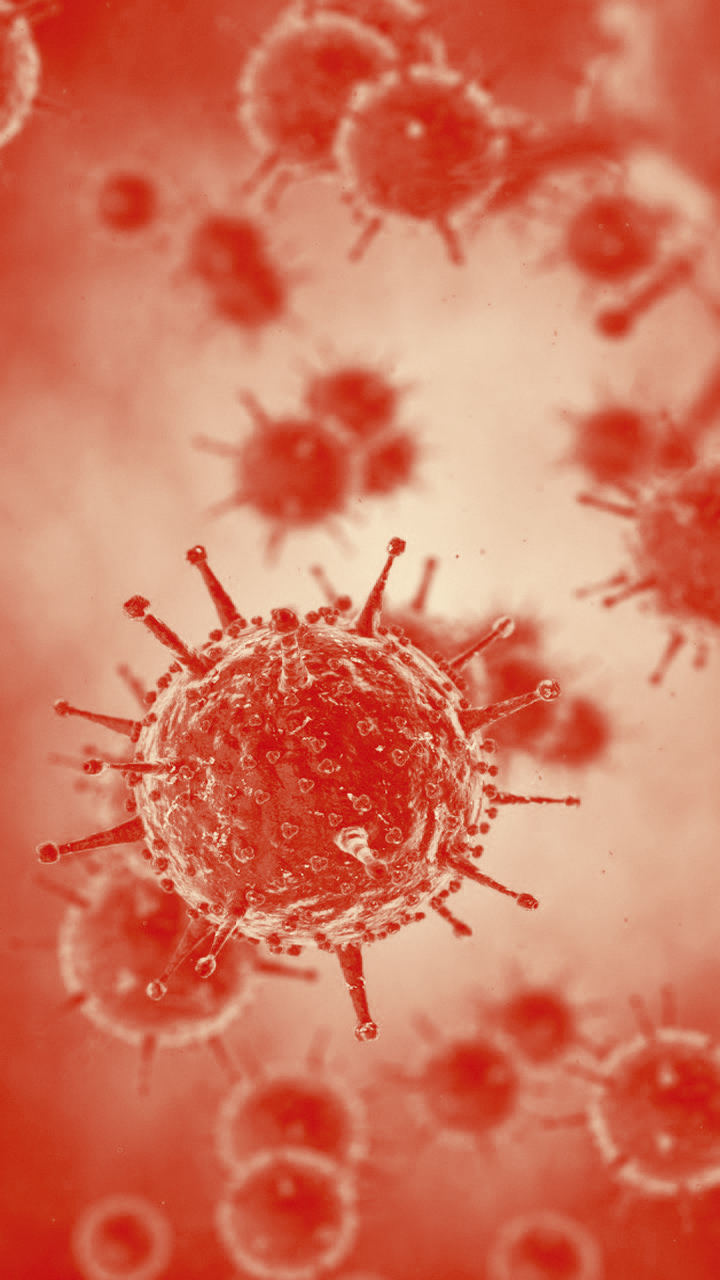 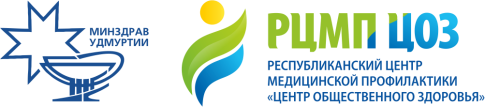 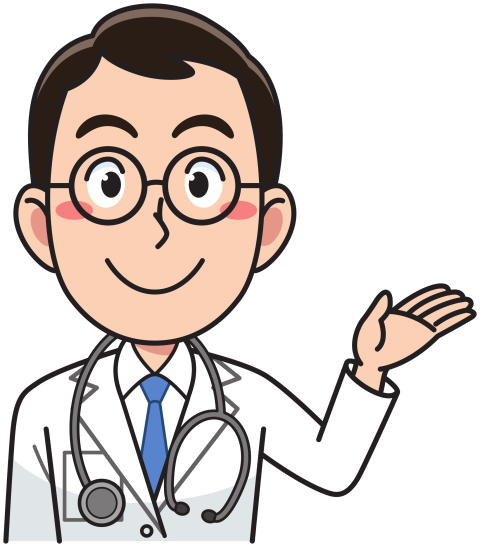 СИМПТОМЫ ОРВИ:

Симптомы болезни могут отличаться в зависимости от вируса, возраста, наличия хронических болезней и сделанных ранее прививок.
Симптомы могут включать в себя:
 
 недомогание,
 озноб,
 повышение   температуры тела,
 насморк,
 чихание,
 заложенность носа,
 заложенность пазух носа,
боль в горле,
 охриплость голоса,
 кашель,
 головную боль,
 боль в мышцах,
 боль в ухе или ушах,
 покраснение глаз
 судороги
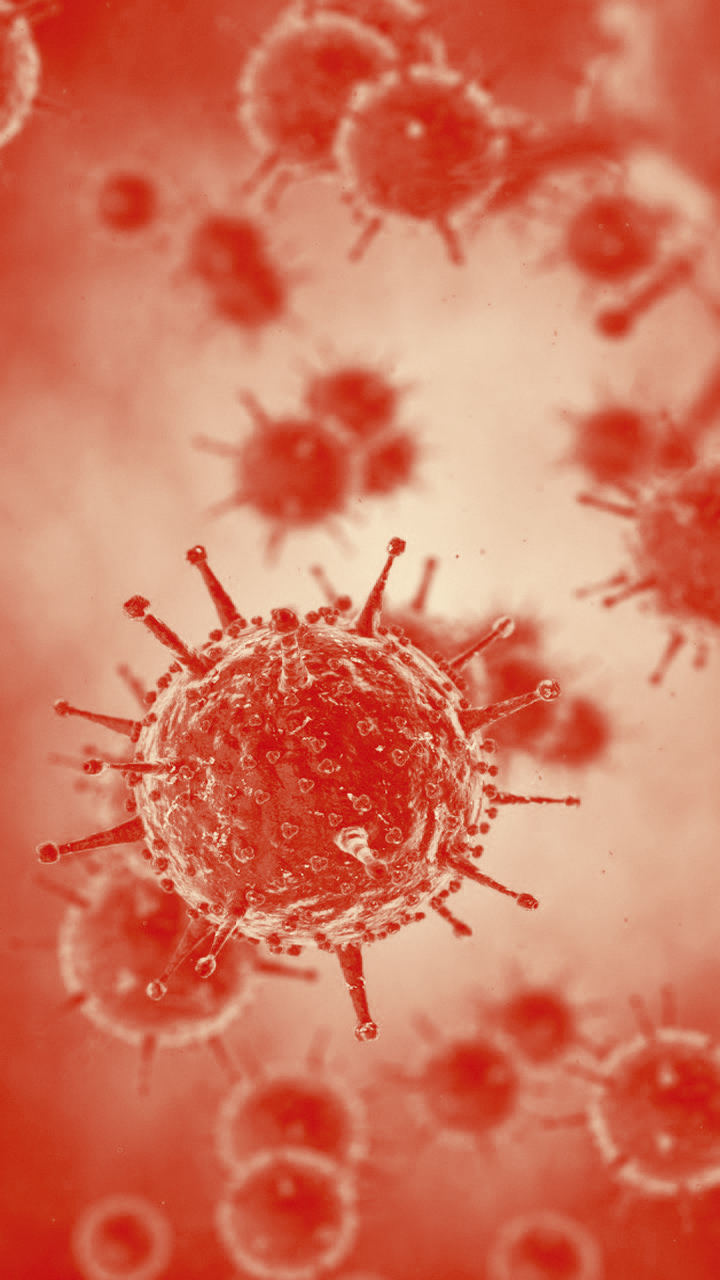 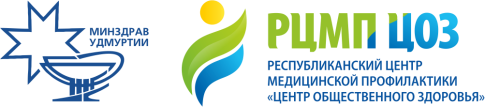 Что такое грипп?
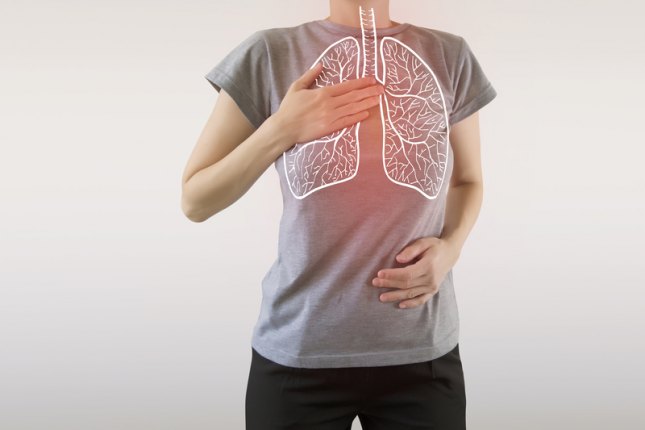 Грипп — острое инфекционное заболевание дыхательных путей, вызываемое вирусом гриппа. Входит в группу острых респираторных вирусных инфекций (ОРВИ). Периодически распространяется 
в виде эпидемий. 
Может протекать как в форме инфекции верхних дыхательных путей, так и в форме инфекции нижних дыхательных путей. У большинства людей симптомы гриппа проходят в течение недели. Но грипп может приводить к осложнениям и смерти, особенно у людей из групп риска (например, людей с хроническими заболеваниями).
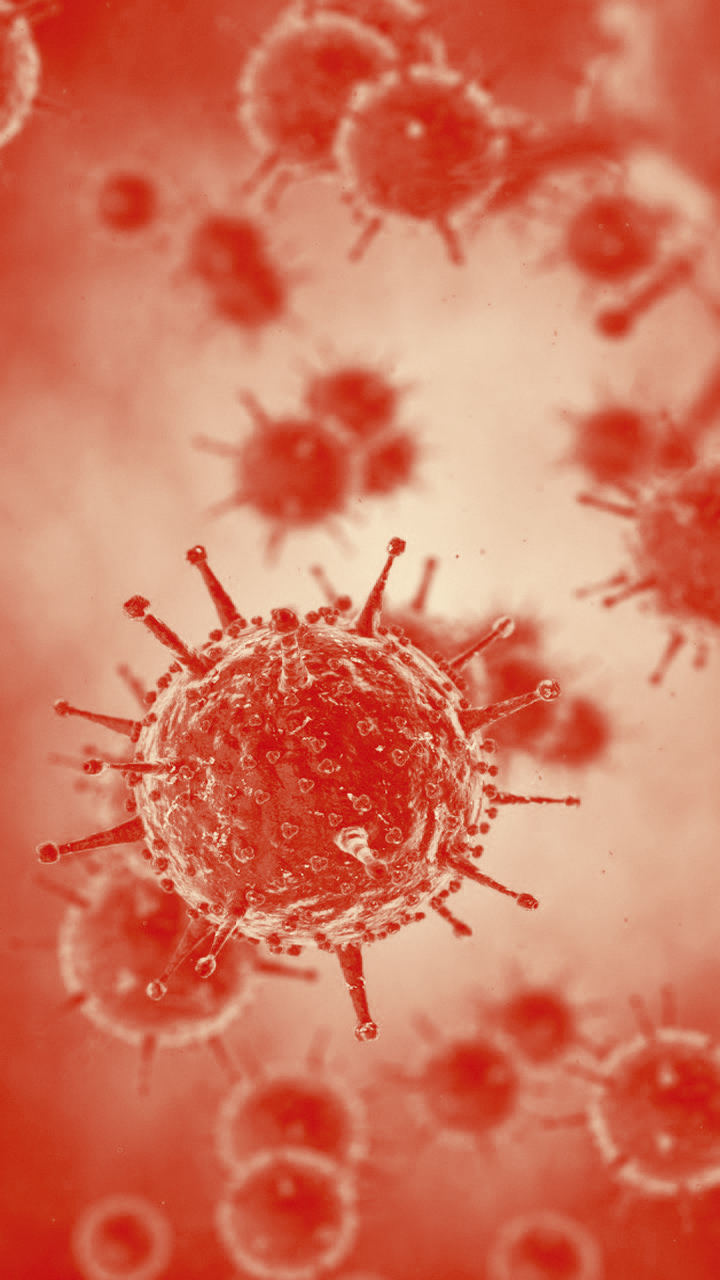 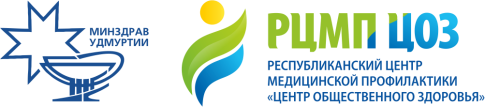 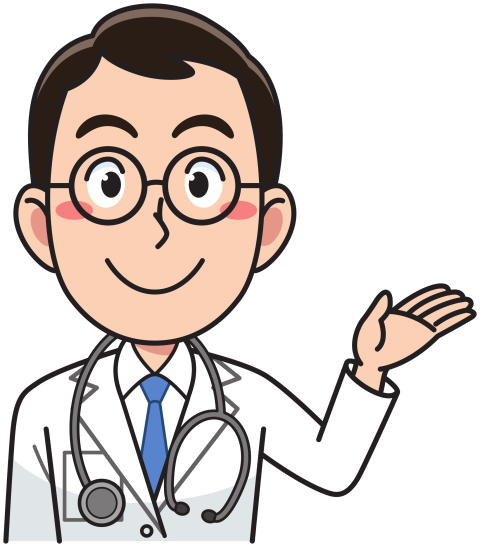 СИМПТОМЫ ГРИППА:

Симптомы начинаются обычно с резкого подъёма температуры тела (до 38 °C - 40 °C), которая сопровождается :
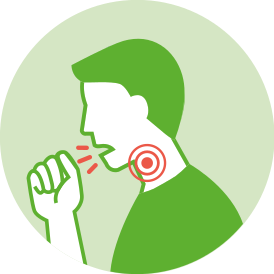 ознобом
 болями в мышцах,       ломотой в теле
 головной болью, 
 слабостью, чувством усталости
 сухостью в носу и глотке
 сухим кашлем
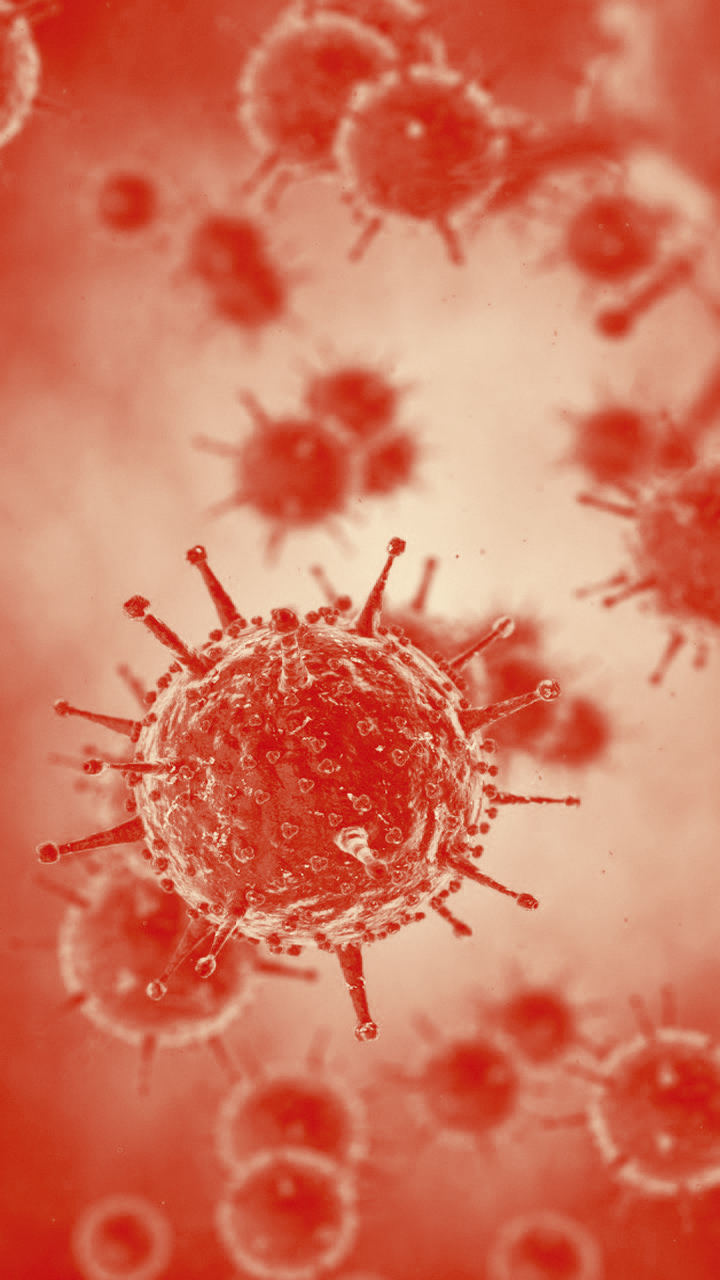 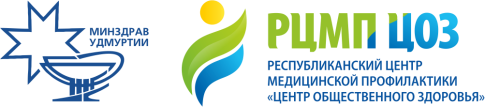 Основные пути передачи гриппа:
- по воздуху с капельками слюны и мокроты, выделяемыми больными при кашле и чихании. 

- по воздуху с частицами пыли, на которых осели вирусы. 

- при контакте с больными при рукопожатии, обмене предметами личной гигиены (носовой платок, полотенце) и другими предметами быта (посуда, телефон, карандаши, игрушки и т.д.). 

Источником инфекции 
является больной человек.
Воздушно-
капельный
Воздушно-
пылевой
Контактно-
бытовой
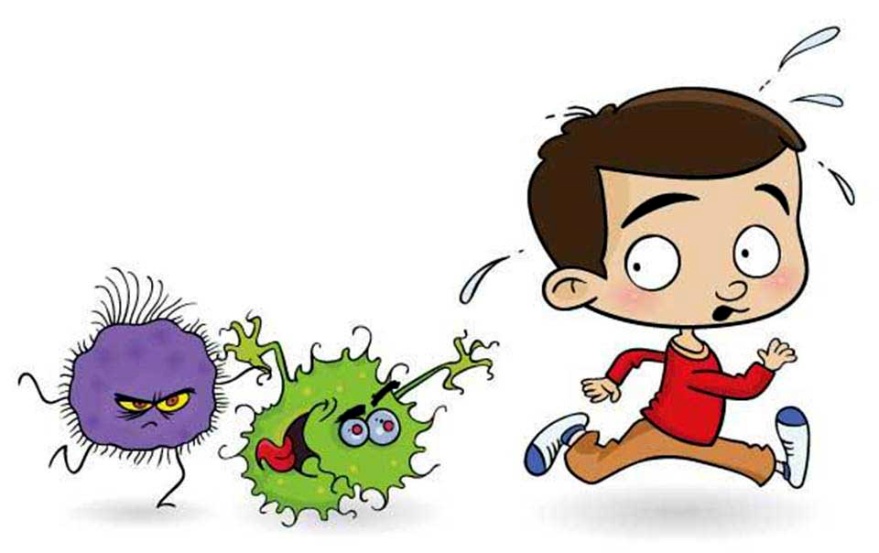 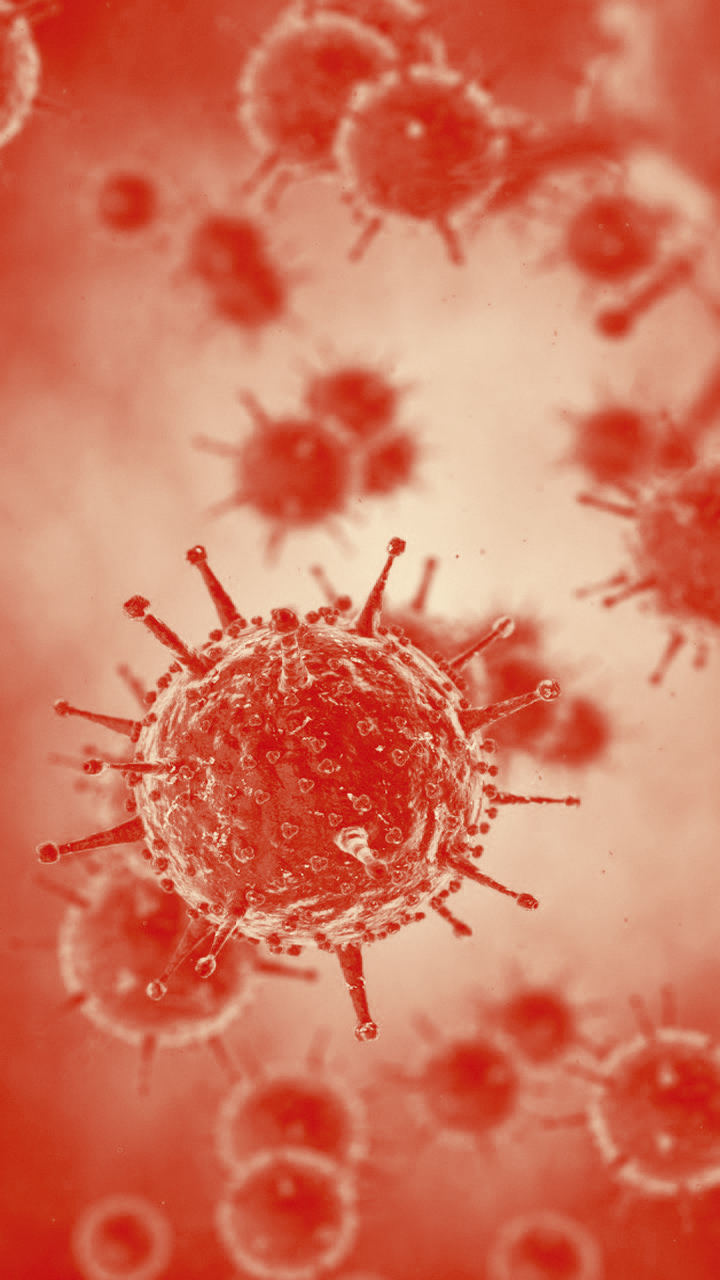 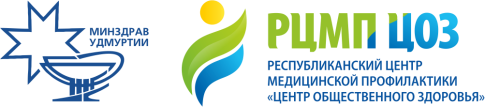 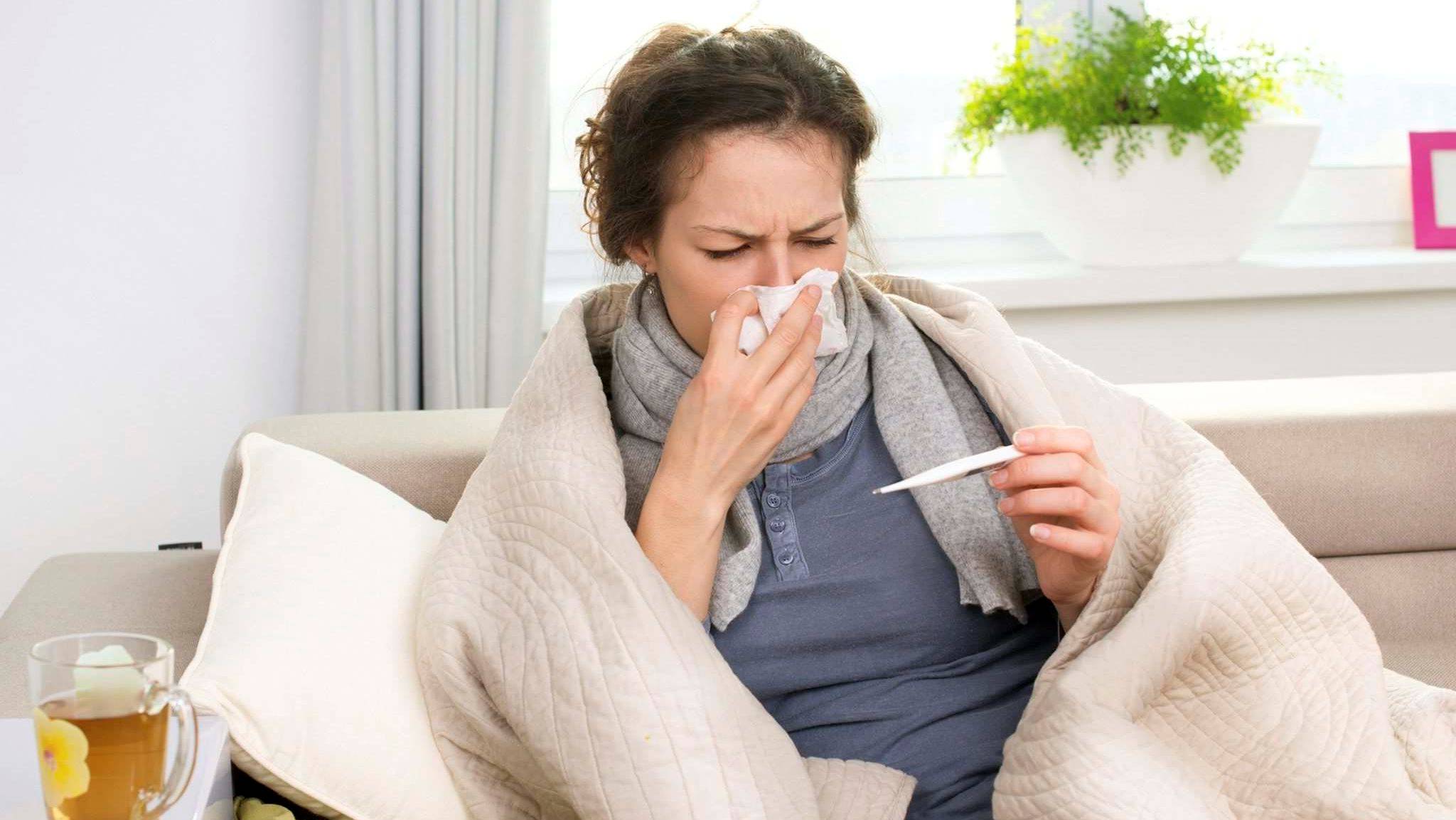 От заражения гриппом, т.е. от проникновения вируса в организм, до развития  болезни проходит 
несколько дней (1-7 дней) – этот период 
называется инкубационный. 


В это время вирус циркулирует в крови и отравляет организм своими продуктами жизнедеятельности.
При развитии гриппа наиболее заразным больной становится в первые 2-5 суток.  В некоторых случаях период заразности может удлиниться до 10-го дня.
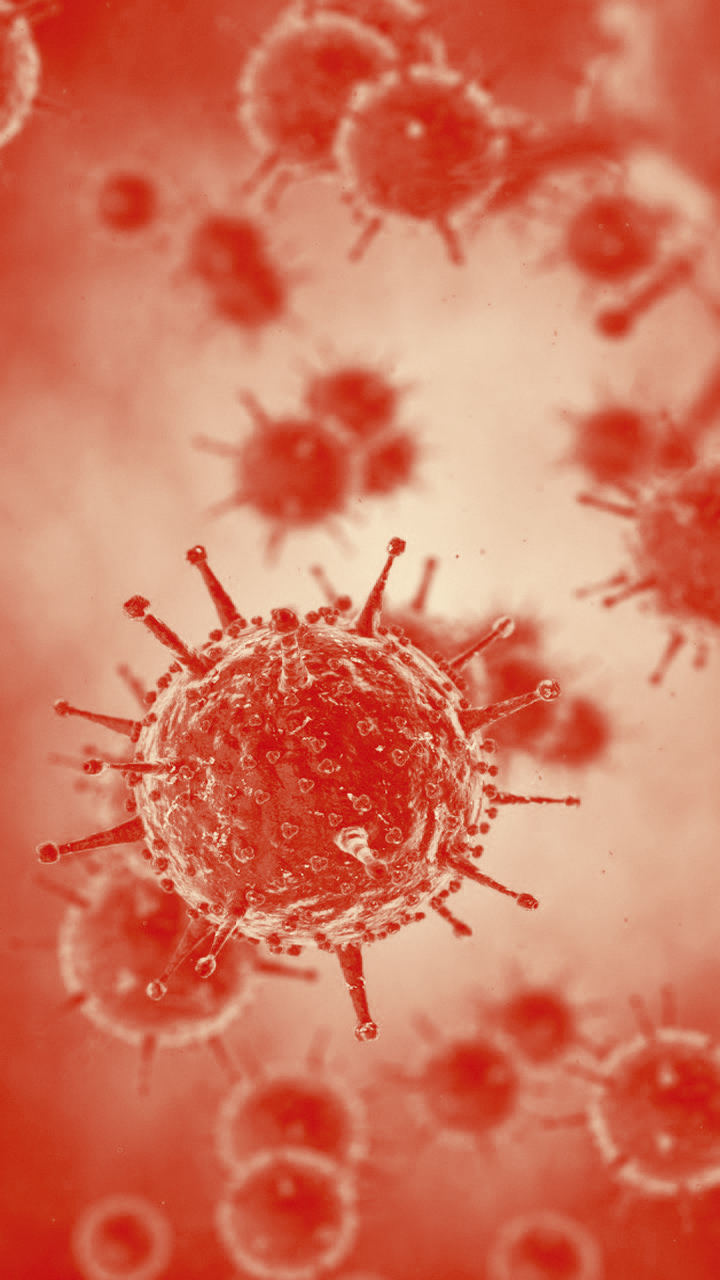 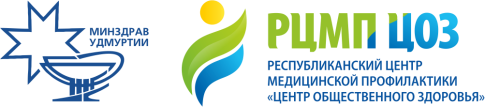 Симптом	               Грипп		       Простуда 
Начало		       острое (часы)	продолжительное 
Температура тела      резкий подъём	около 37 ℃, 		       до 39-40 ℃		редко выше 38,5 ℃ 
Головная боль	       выраженная		невыраженная 
Боли в мышцах	       характерны		нехарактерны и суставах	
Насморк		       нехарактерен	характерен 
Боль в горле	      нехарактерна	характерна при глотании	
Кашель 		      сухой             	нехарактерен
ОТЛИЧИЯ ГРИППА ОТ ДРУГИХ ОРВИ
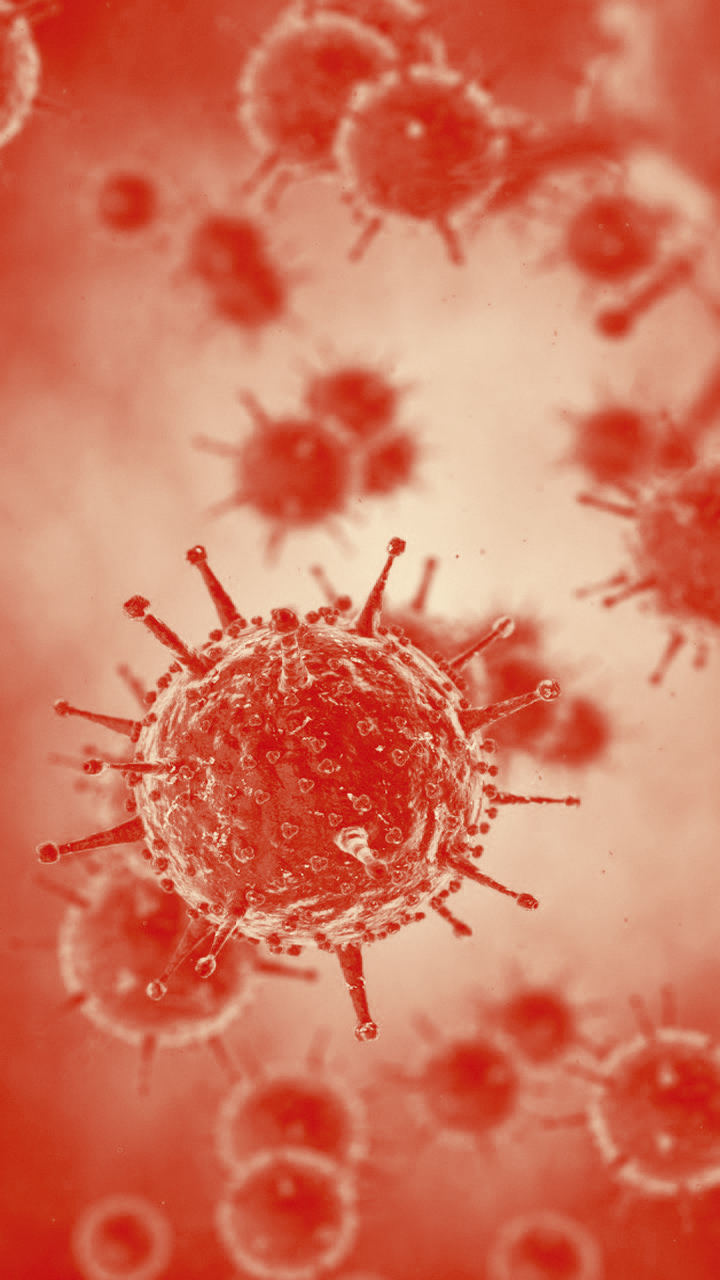 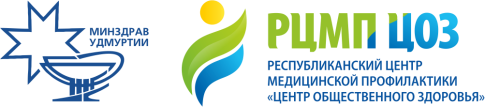 Профилактика ОРВИ и гриппа
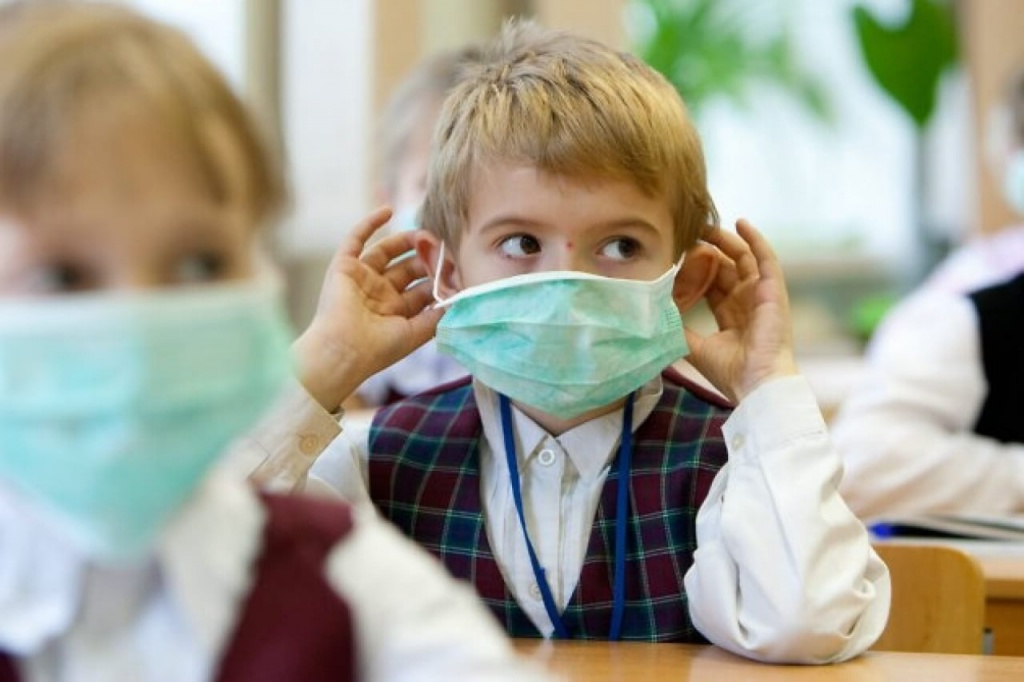 Выделяют 
2 вида профилактики:

 Специфическая 
  профилактика
 
 Неспецифическая  
  профилактика
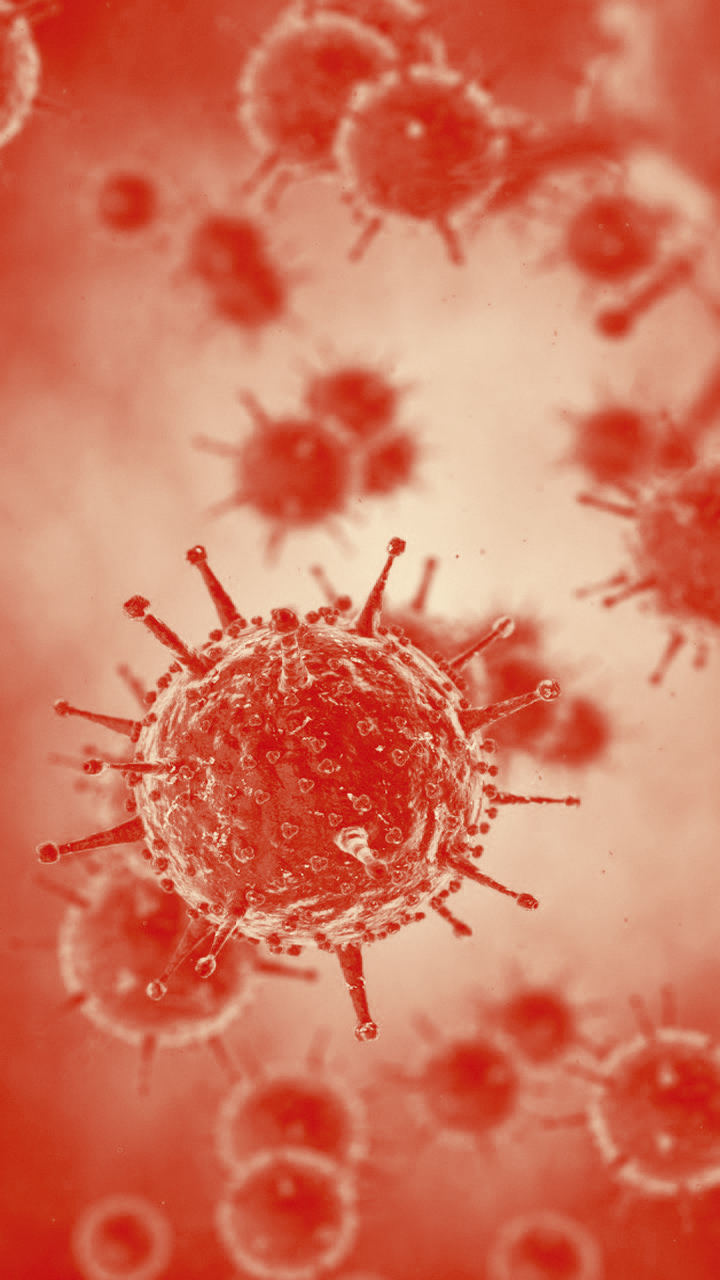 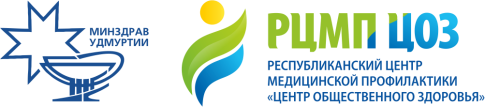 СПЕЦИФИЧЕСКАЯ ПРОФИЛАКТИКА
Основным методом специфической профилактики гриппа является активная иммунизация – вакцинация. Вакцина стимулирует организм к выработке антител, которые предотвращают размножение вирусов и инфицирование организма.
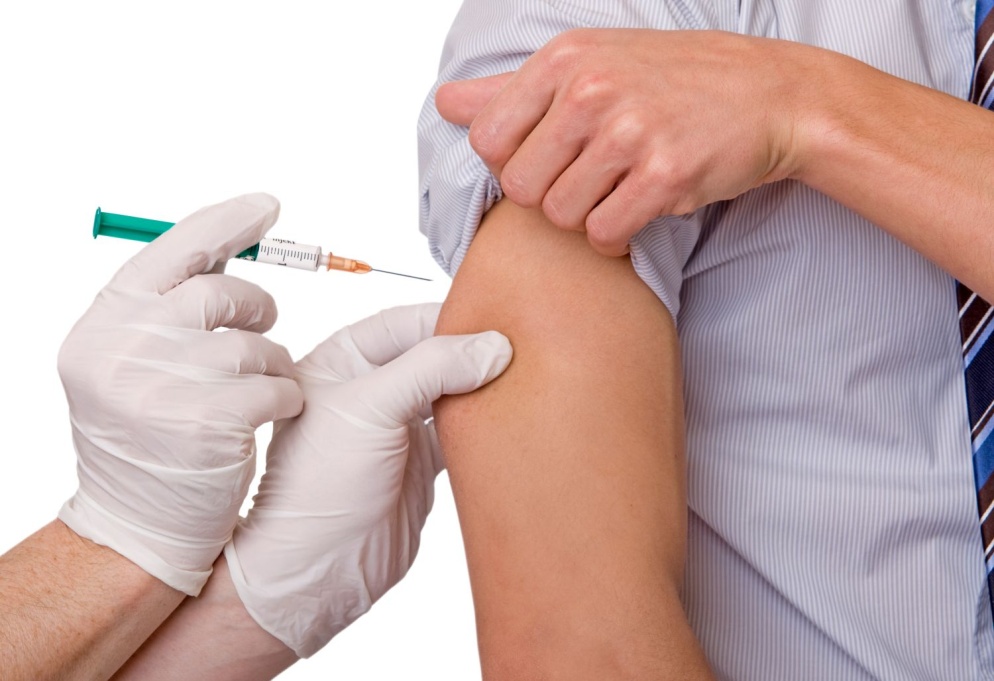 Вакцинацию лучше проводить осенью, поскольку эпидемии гриппа бывают между ноябрем и мартом.
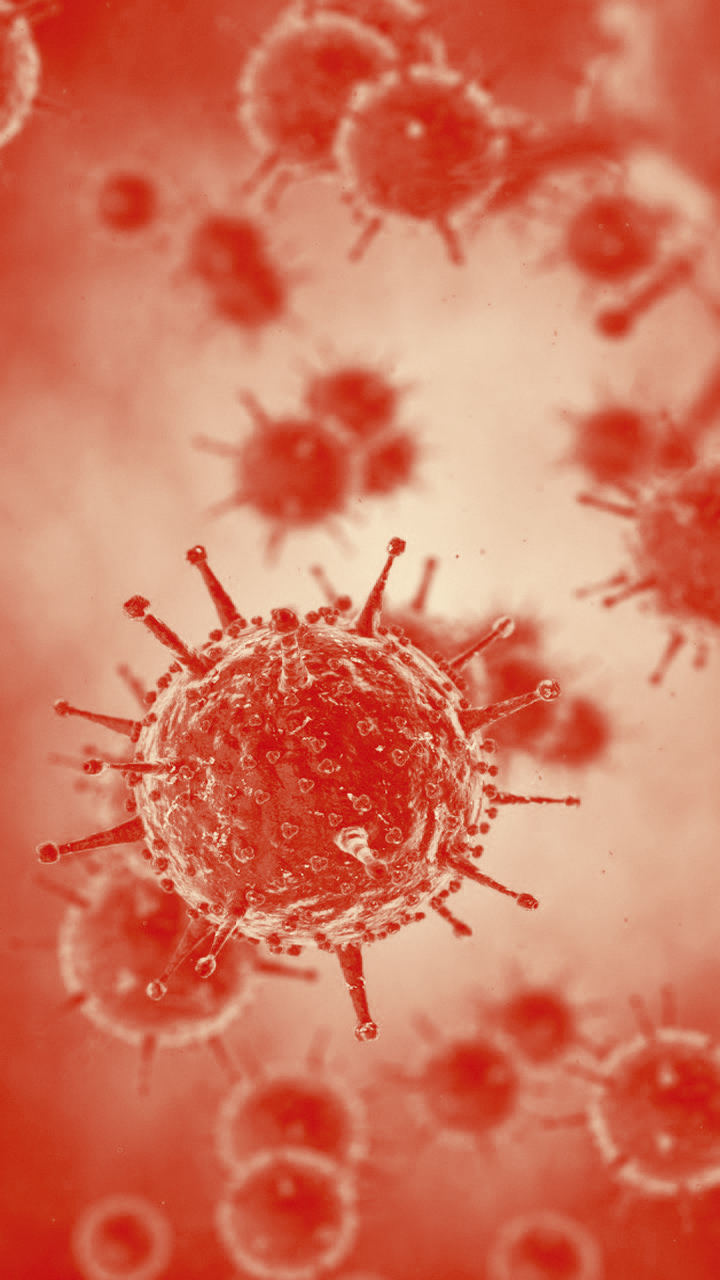 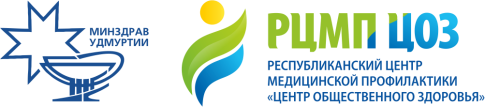 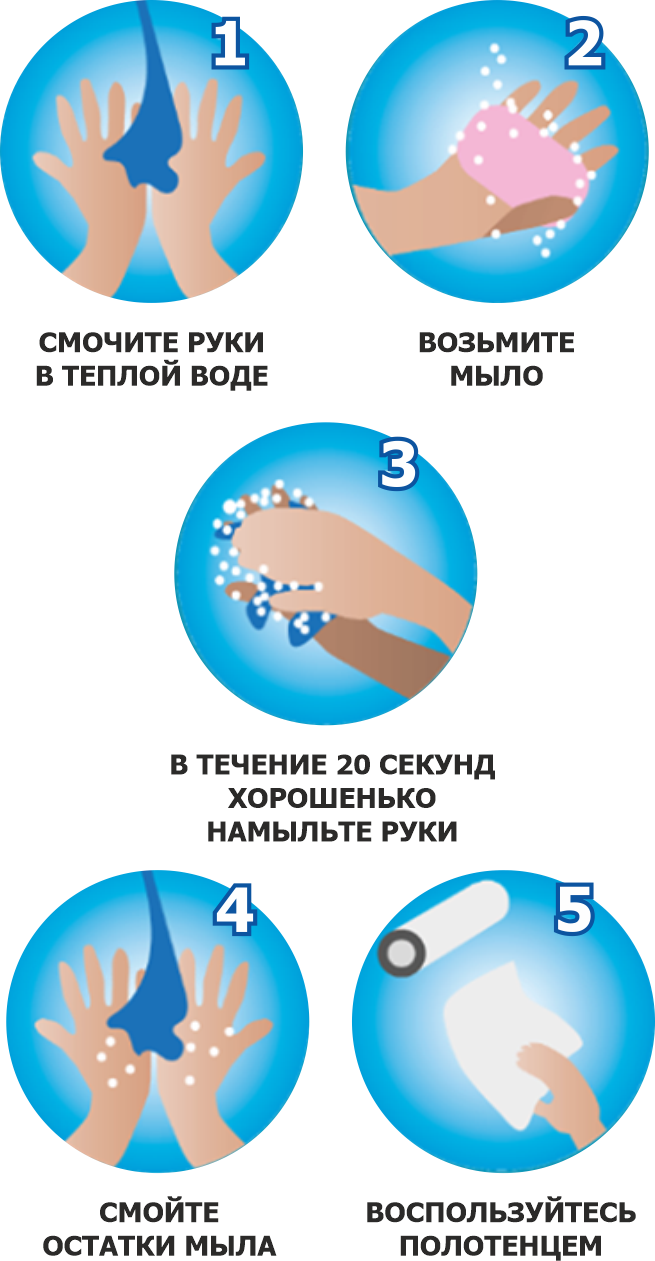 НЕСПЕЦИФИЧЕСКАЯ 
ПРОФИЛАКТИКА
1.  Соблюдайте      личную гигиену. 
Мойте руки с мылом вернувшись домой, перед едой, после посещения туалета.  
После соприкосновений с ручками дверей, поручнями в общественных местах, обработать руки антисептиком или тщательно их вымыть. 
Необходимо избегать рукопожатий в этот период. Не трогать немытыми руками нос, глаза, рот.
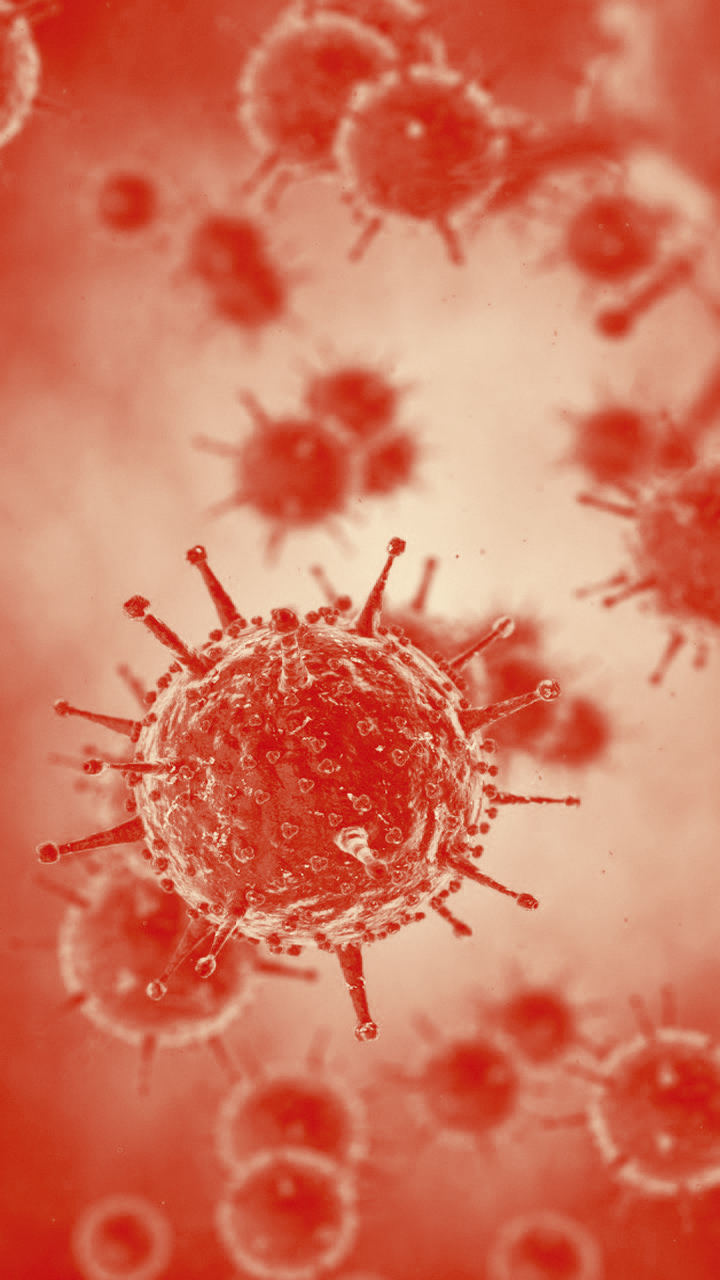 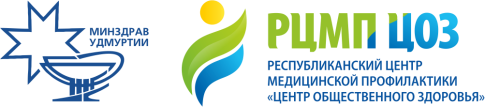 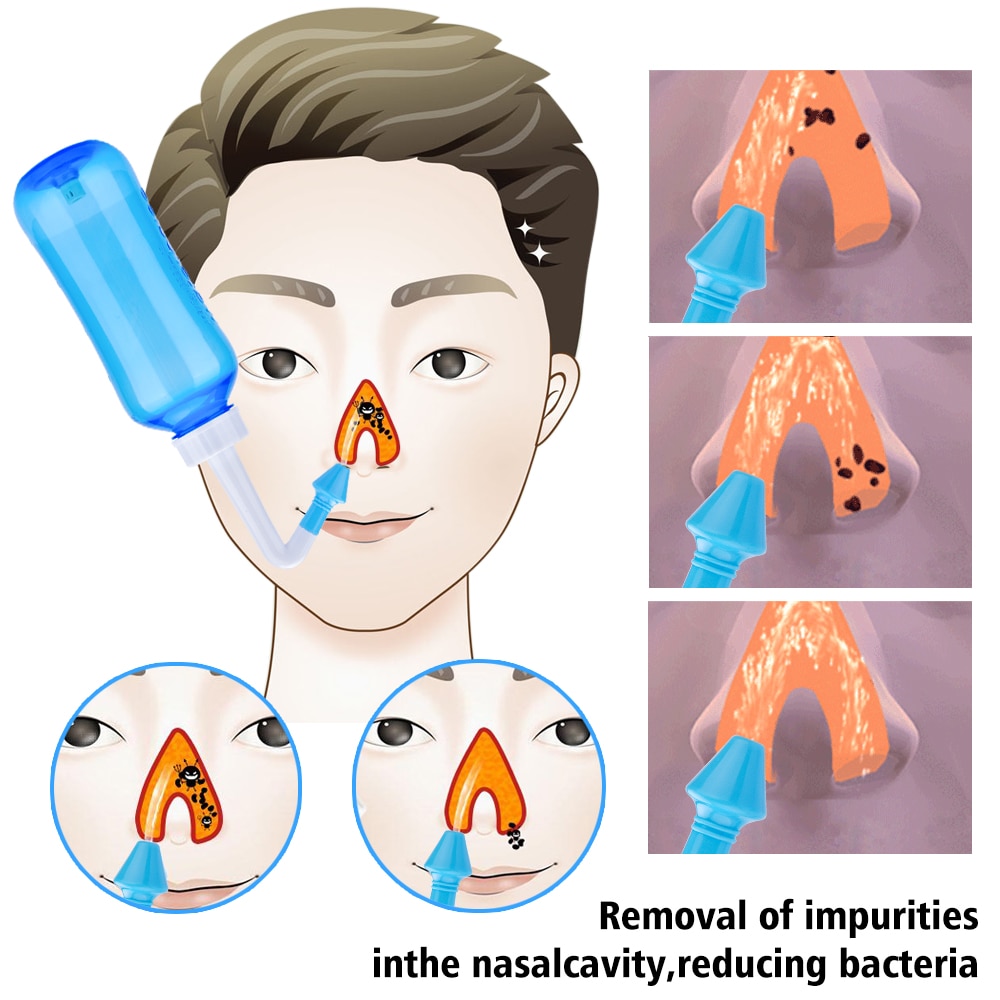 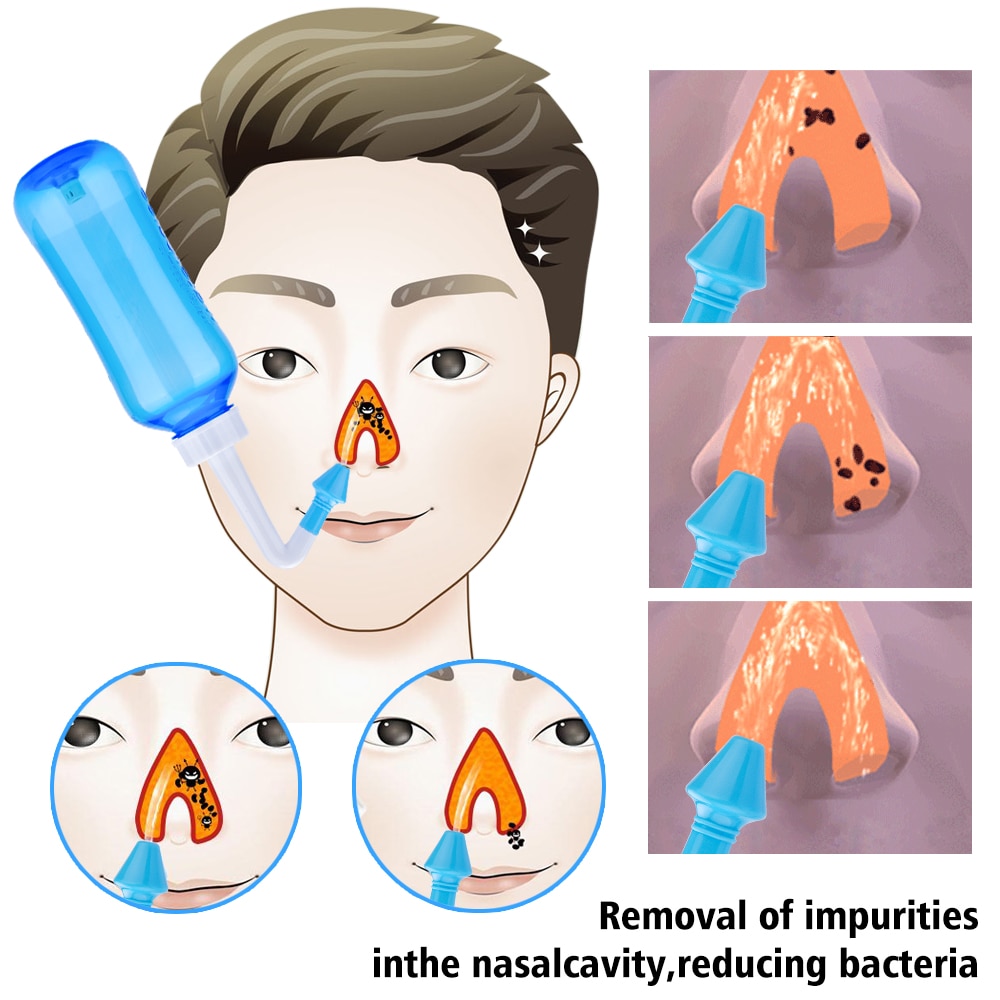 2.  Промывайте нос. 

Даже если вы не умеете этого делать, пришла пора учиться. Сейчас многие доктора советуют увлажнять или промывать нос в период эпидемий. Это можно сделать при помощи солевого раствора (на литр воды 1 ч.ложка соли) или специальными соляными спреями, которых в аптеках множество.
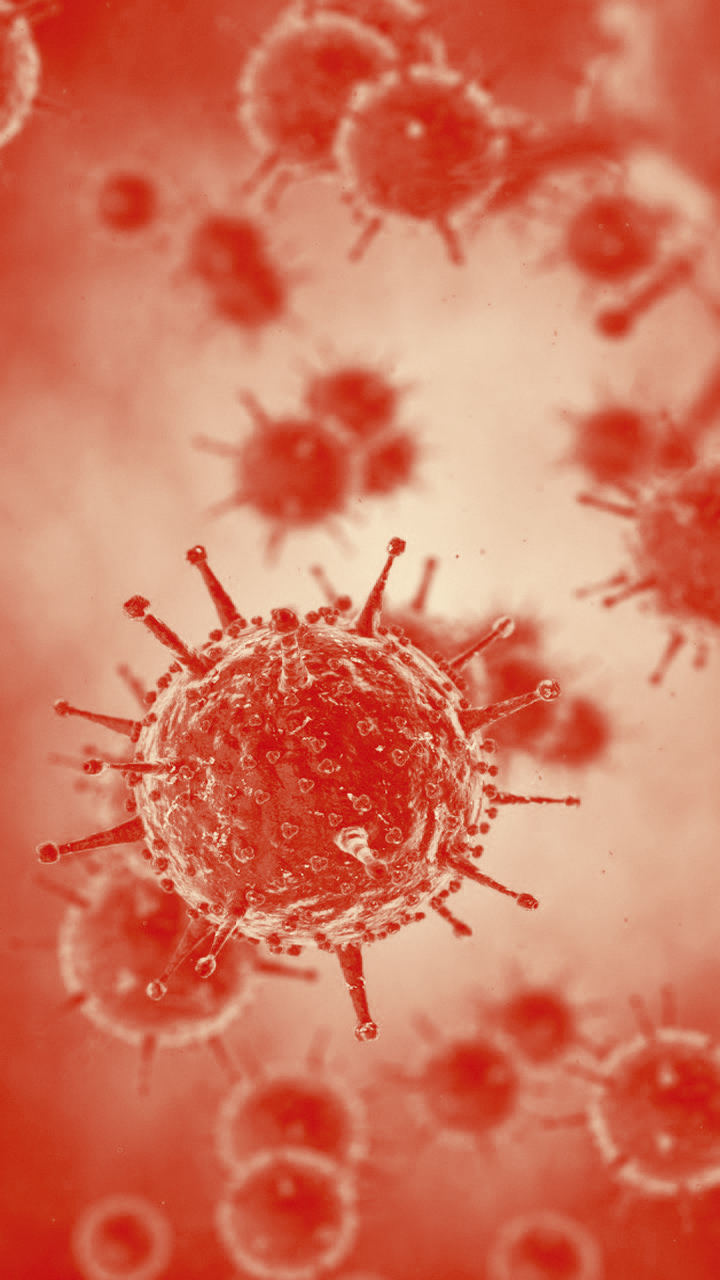 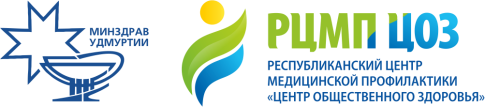 Правила использования медицинской маски:
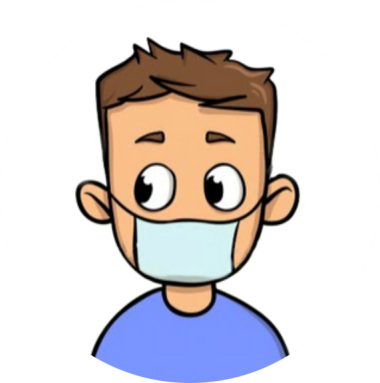 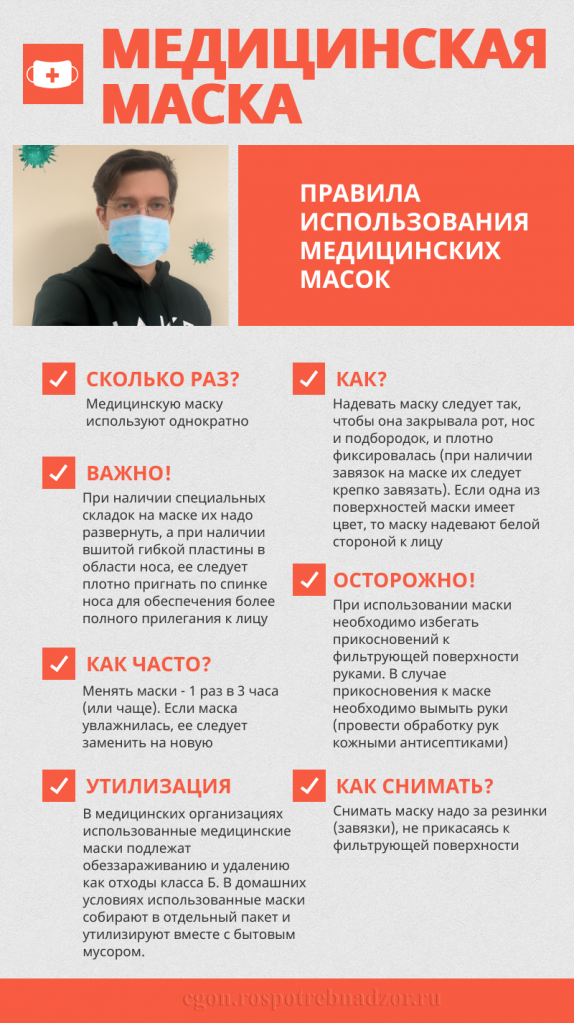 3. Надевайте маску. 

Причем надевать ее как раз стоит больному человеку, чтобы исключить попадание в пространство крупных частиц слюны при кашле и чихании.
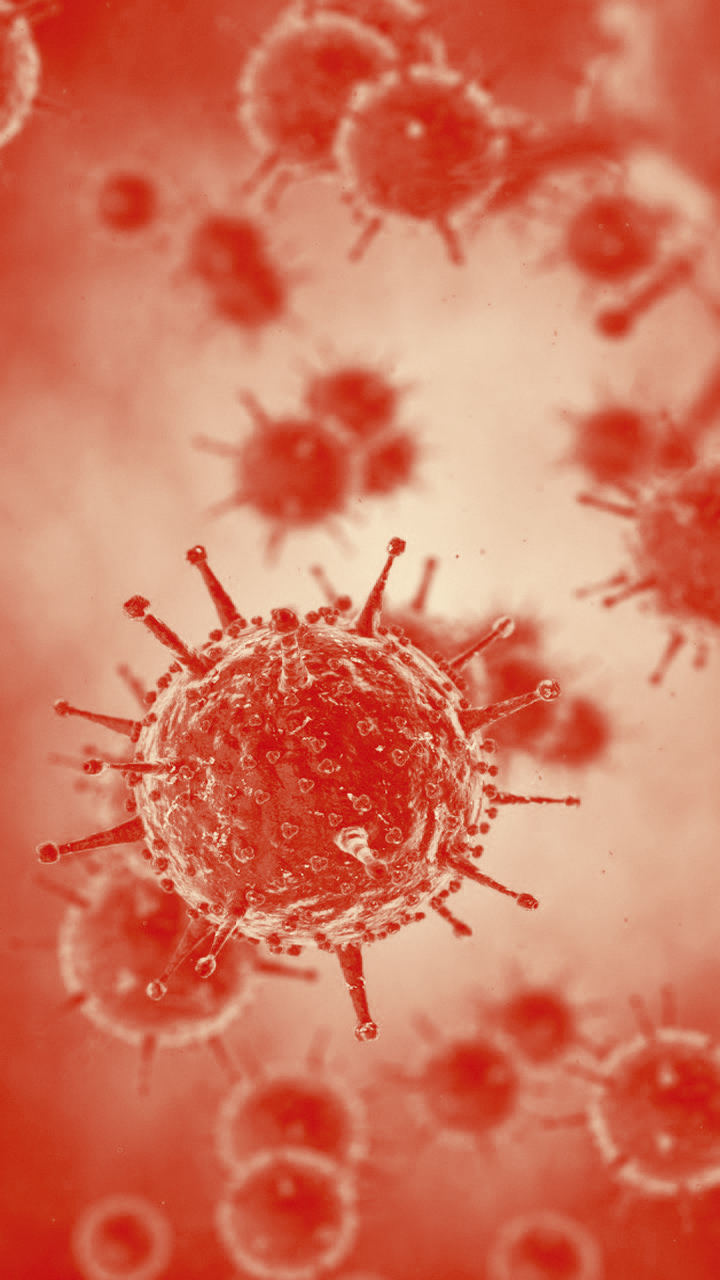 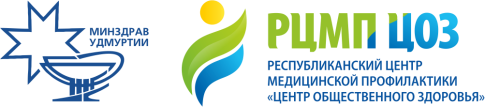 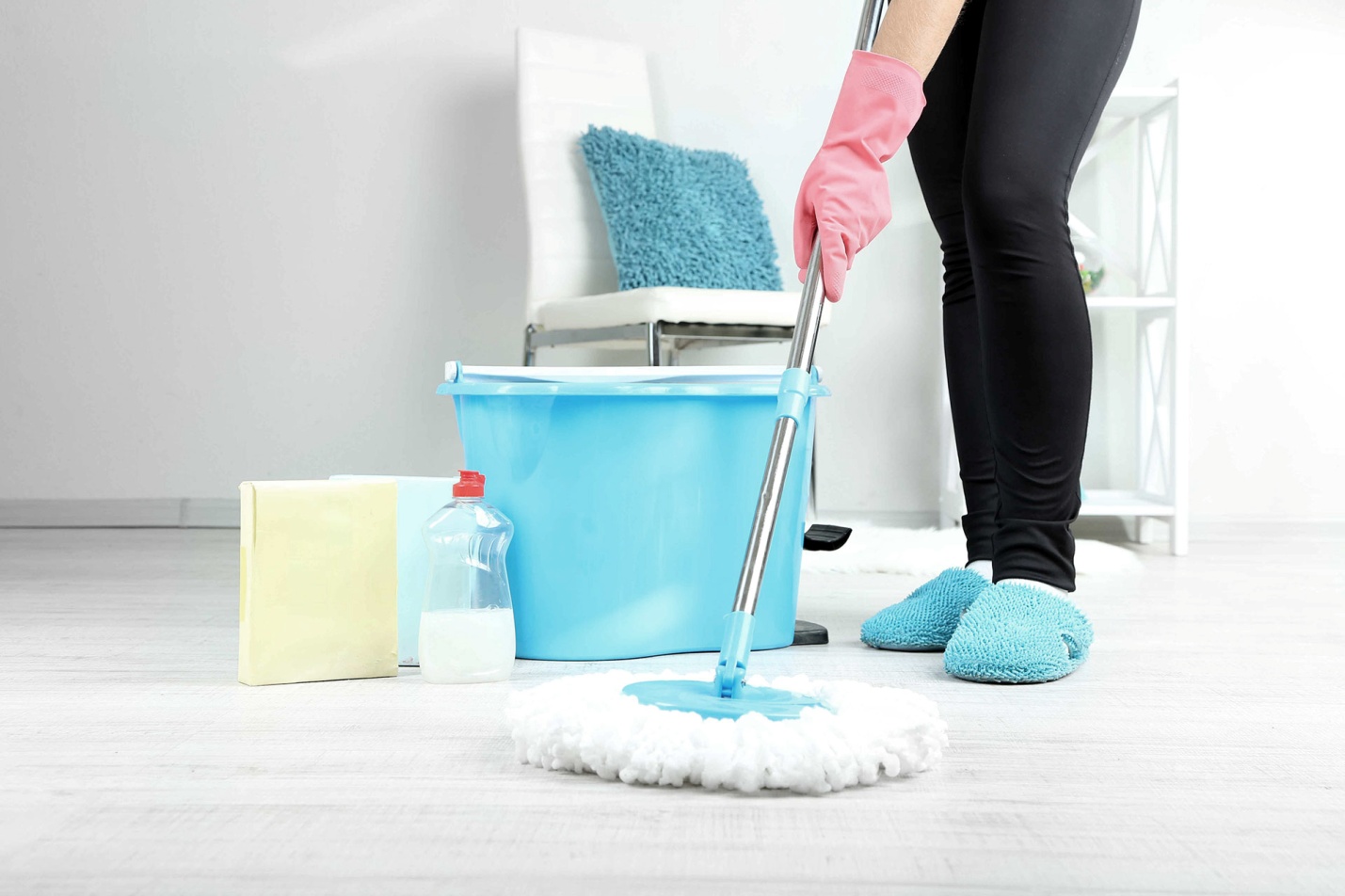 4. Тщательно      убирайтесь     в помещении. 

Вирус любит теплые и пыльные помещения, поэтому стоит уделить время влажной уборке и проветриванию.
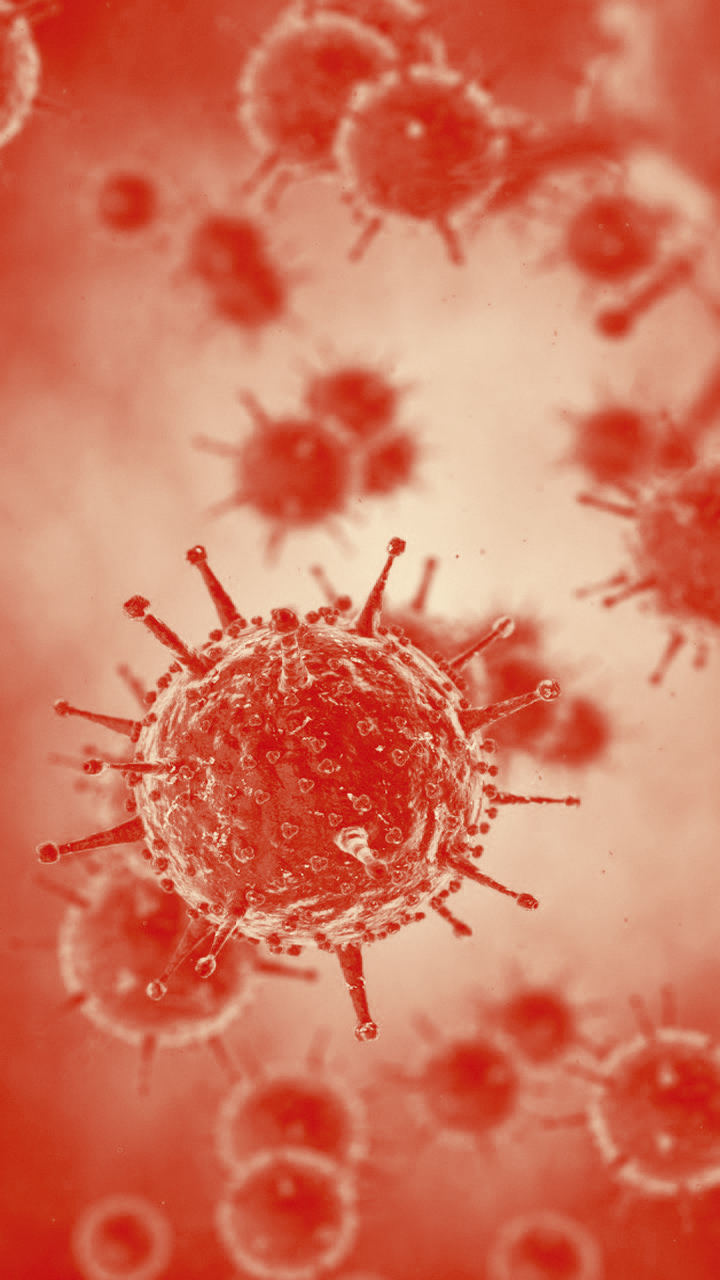 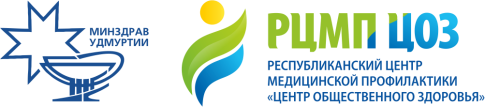 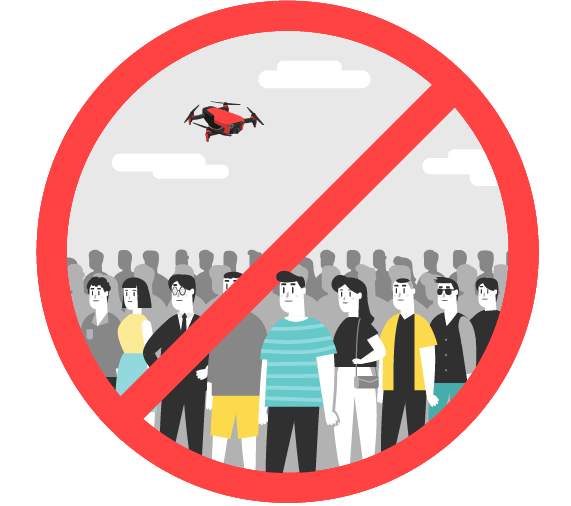 5. Избегайте мест массового скопления людей. 
В этот период лучше воздержаться от походов в театр, цирк, кафе и прочие места, где могут оказаться инфицированные люди и где шанс заразиться вирусом высок.
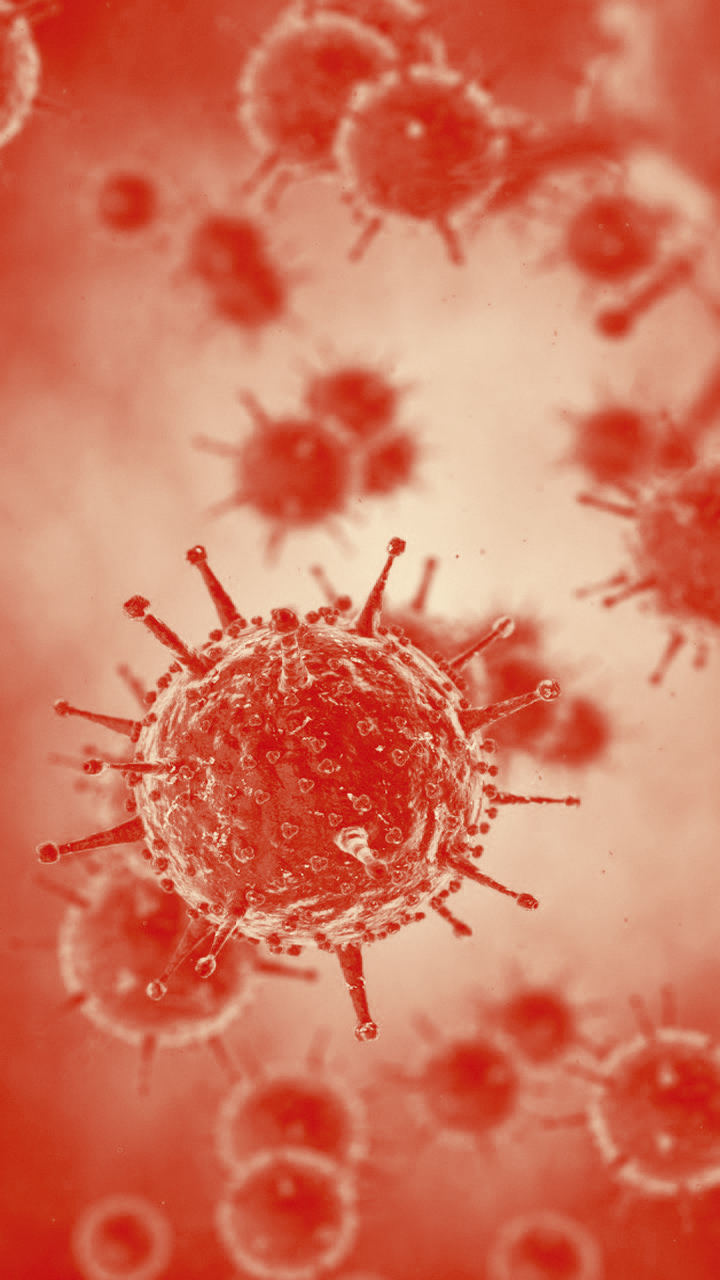 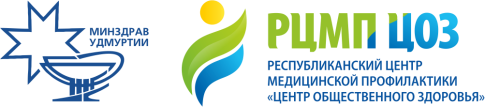 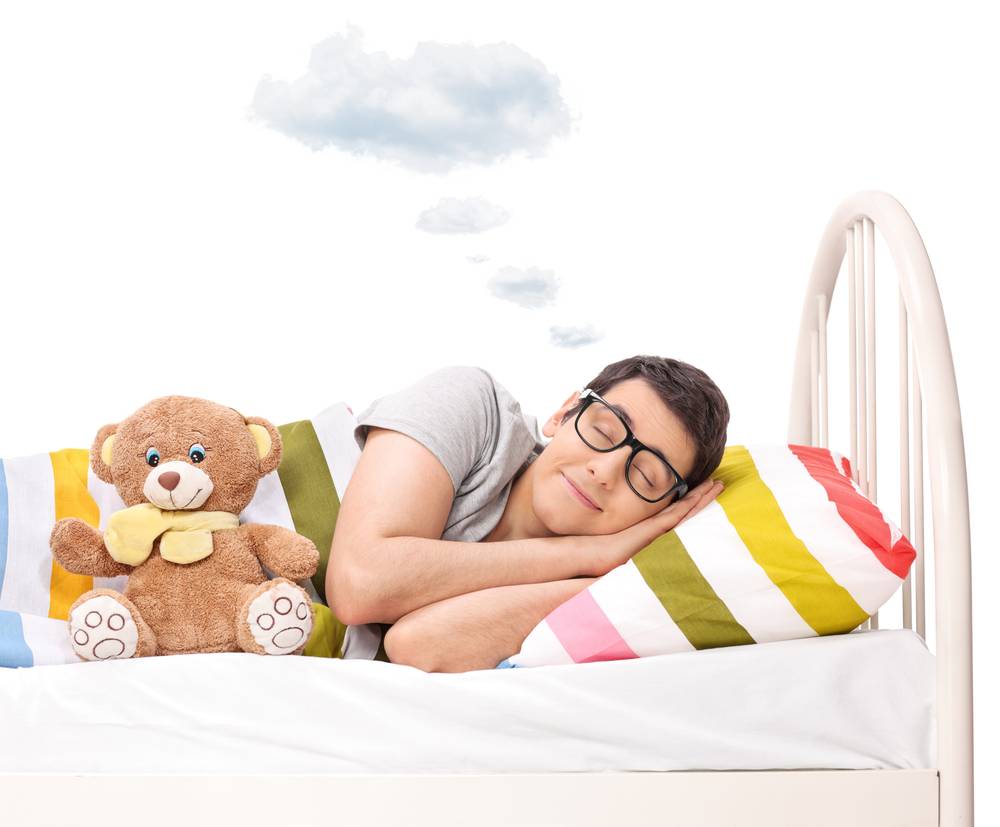 6. Соблюдайте другие меры     неспецифической 
    профилактики: 
здоровый образ жизни, сбалансированное питание, занятия физкультурой, здоровый сон, прогулки на свежем воздухе и т.д.
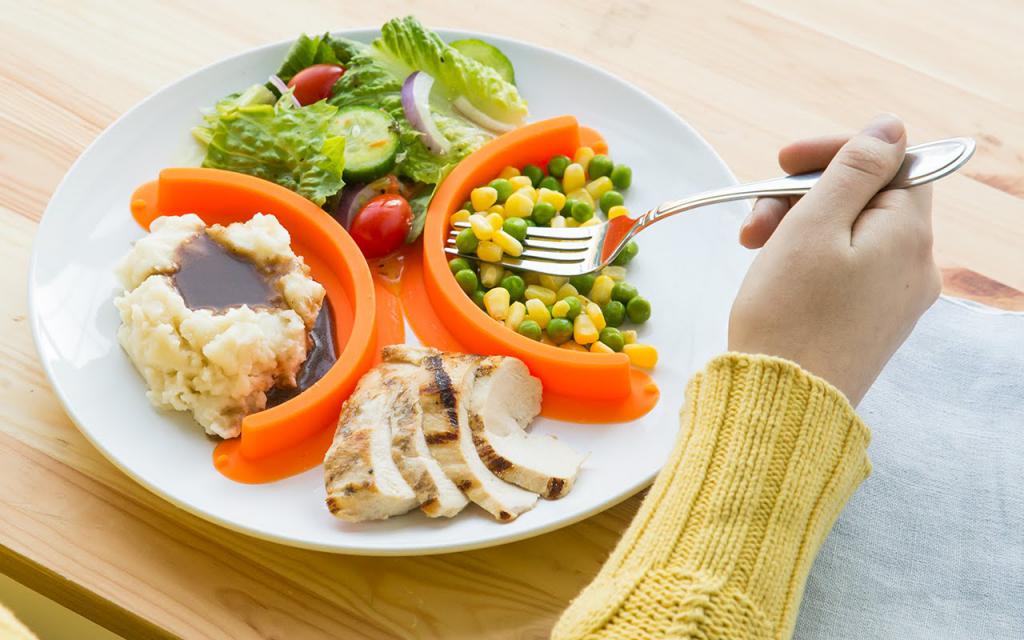 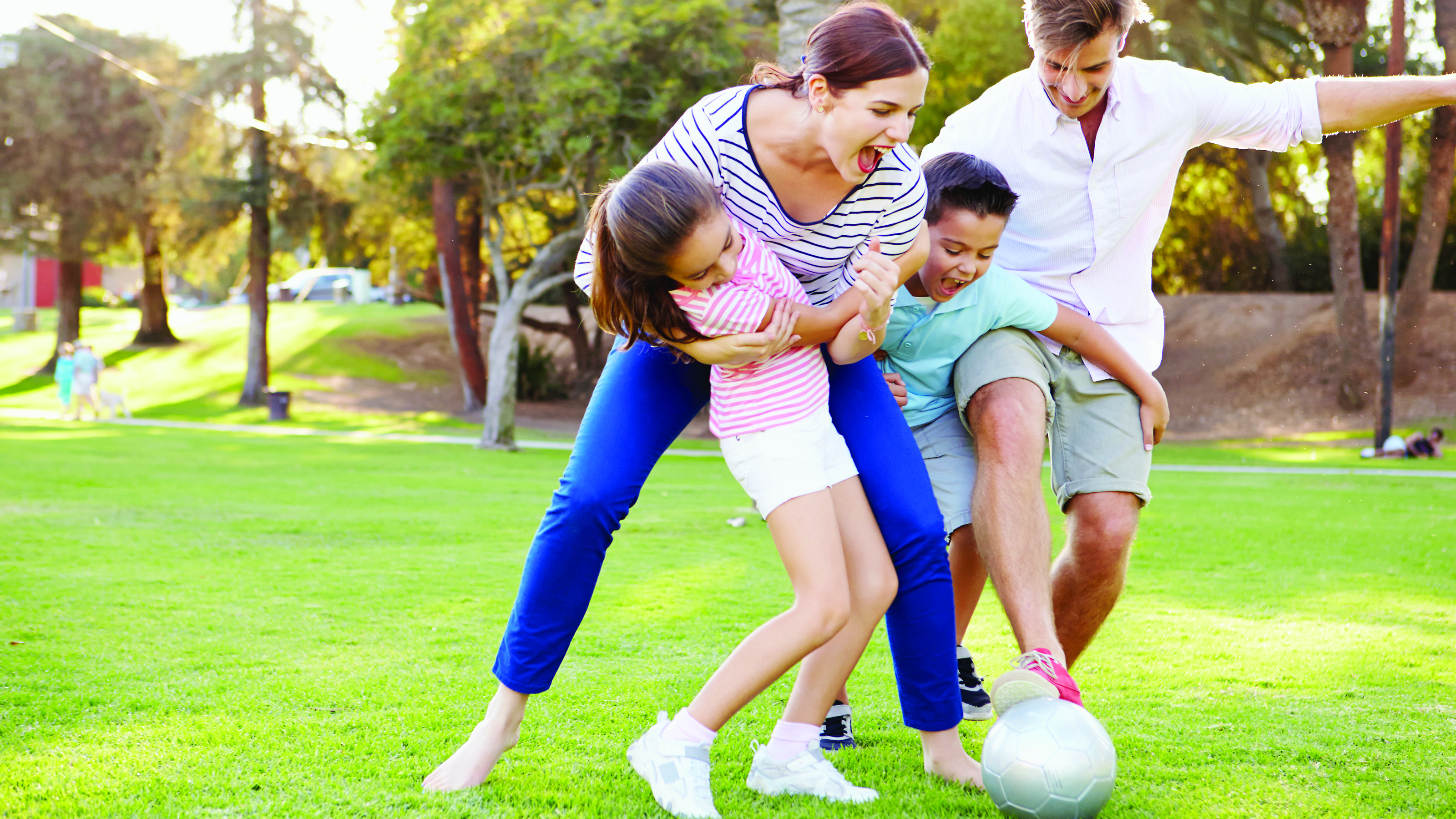 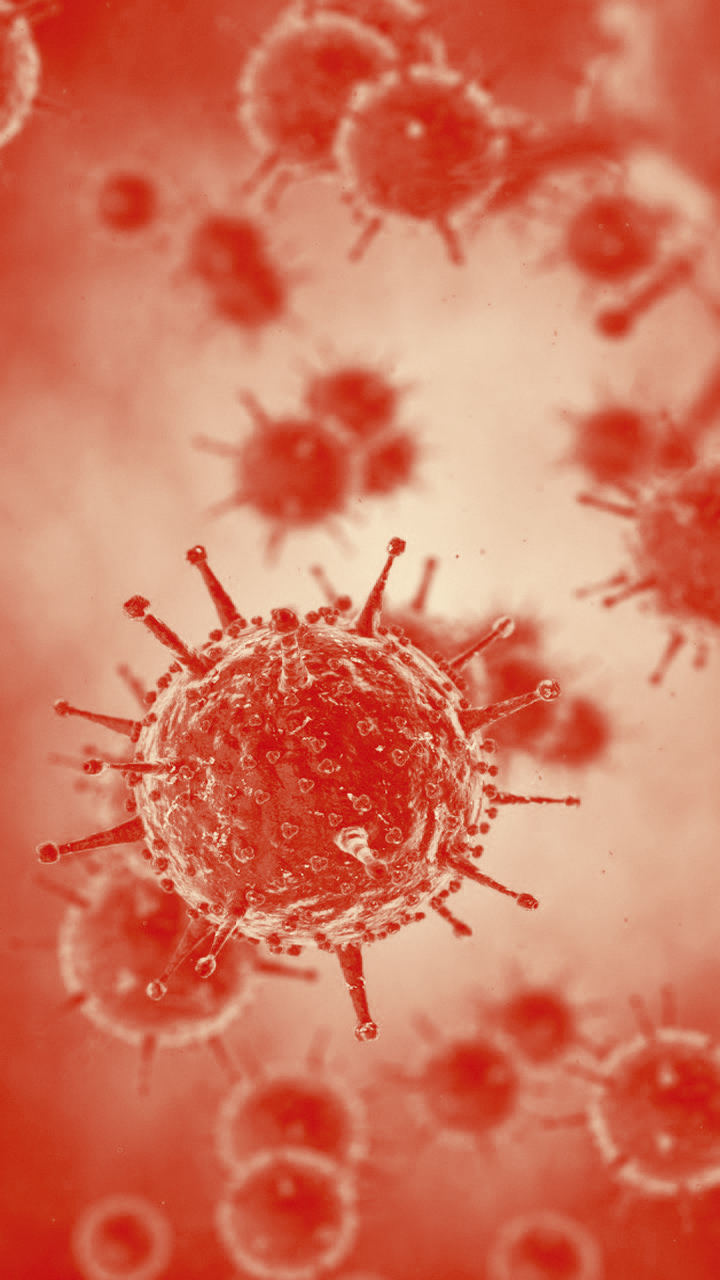 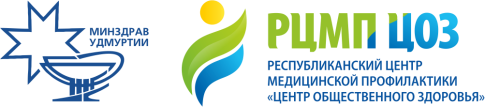 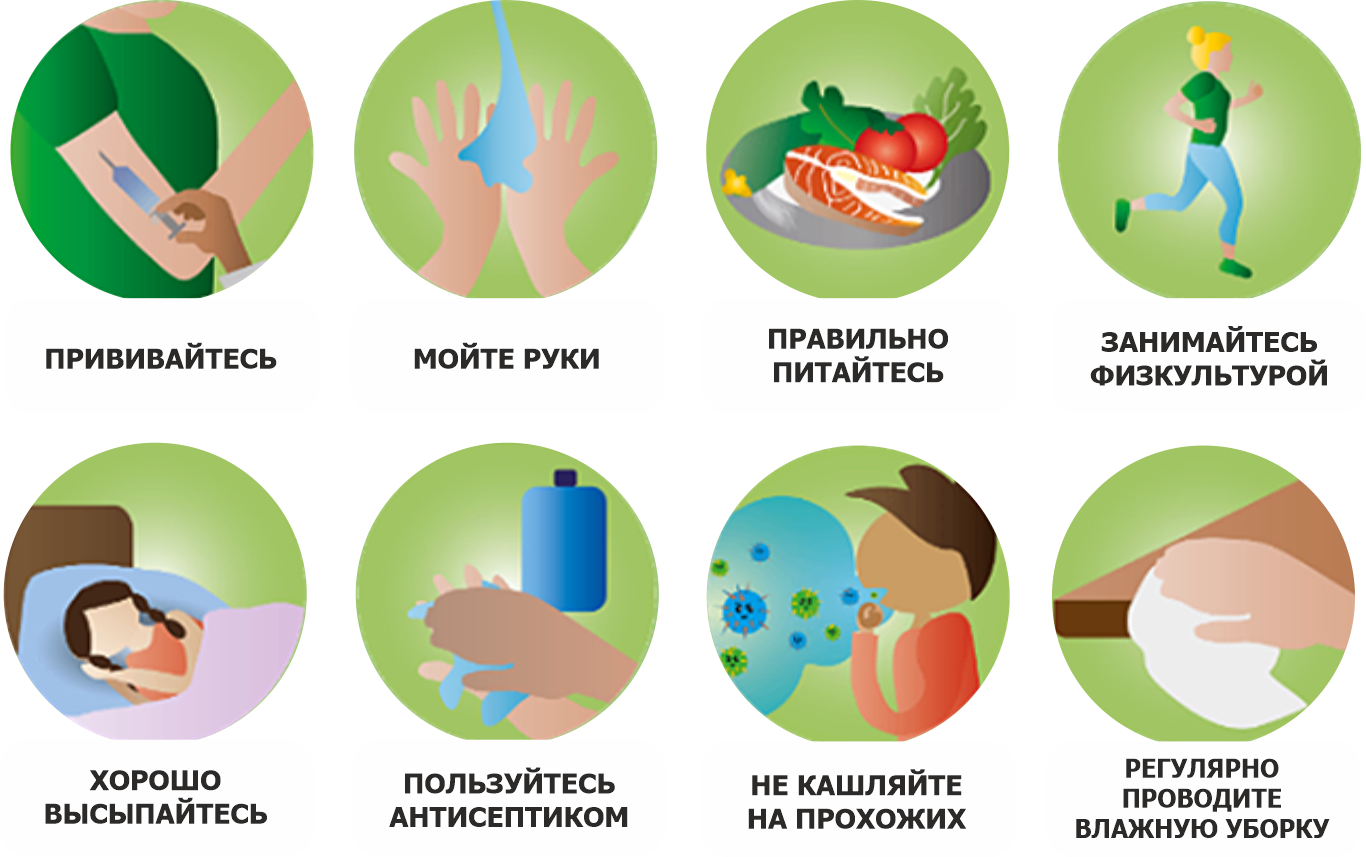 Ваш персональный план профилактики:
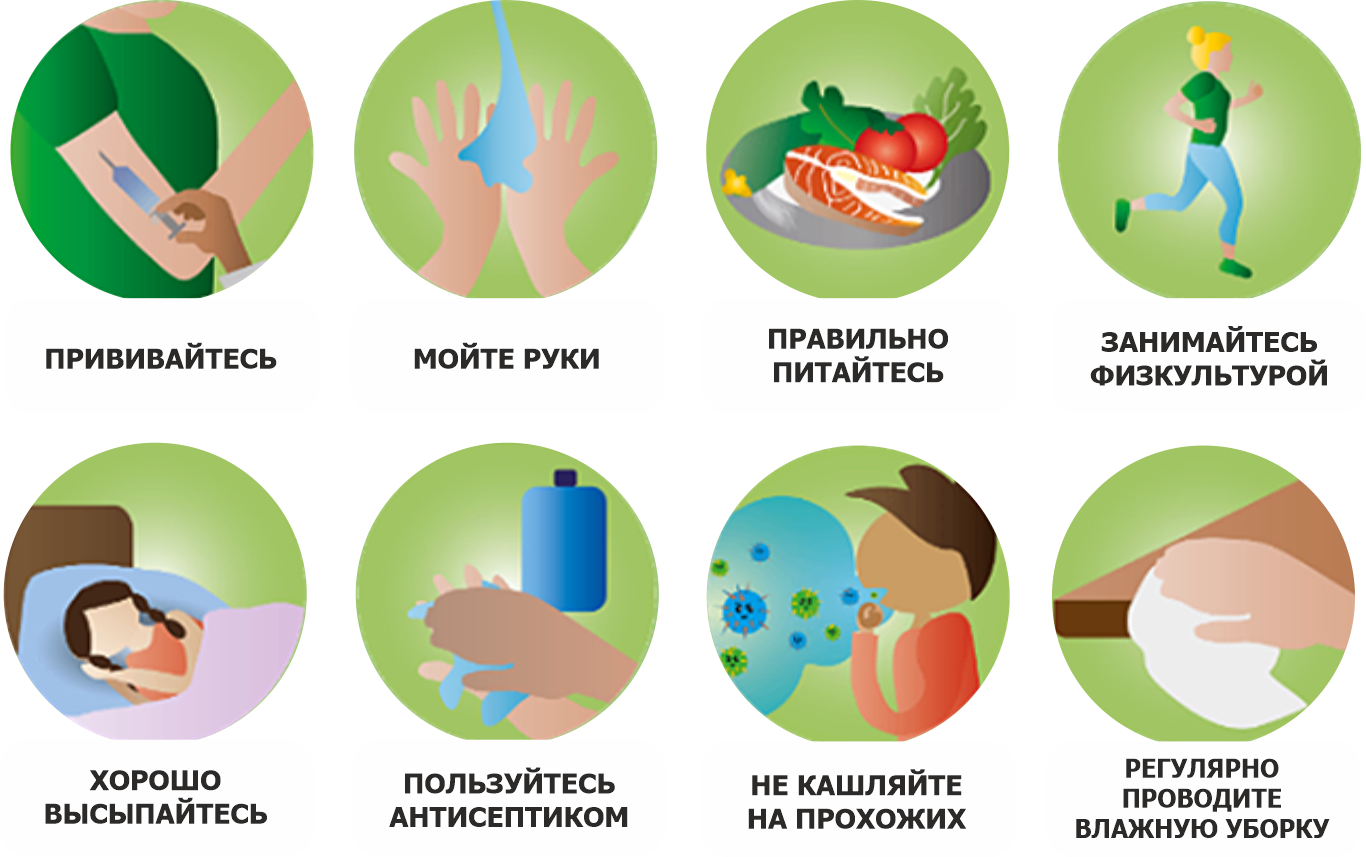 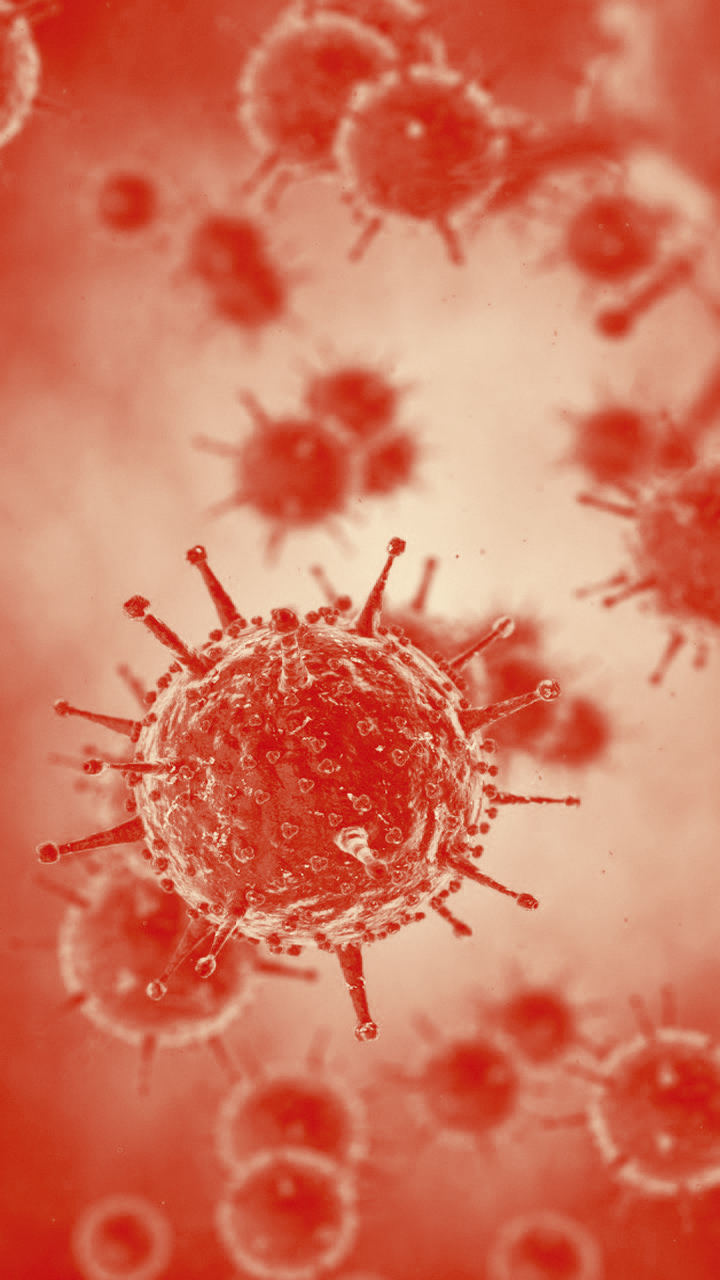 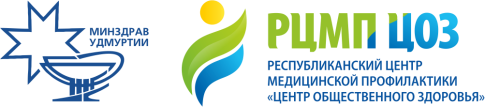 Что такое 
коронавирусная инфекция?
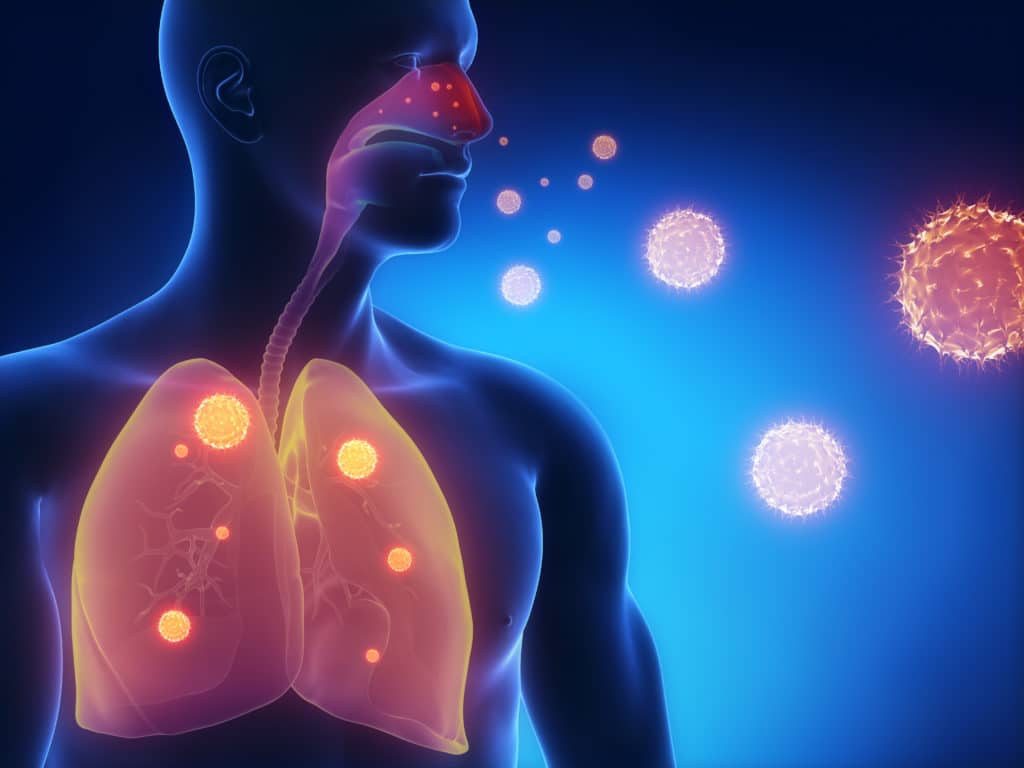 Коронавирусная инфекция — острое инфекционное заболевание вирусной природы, которое характеризуется умеренно выраженной интоксикацией и преимущественным поражением дыхательной системы.
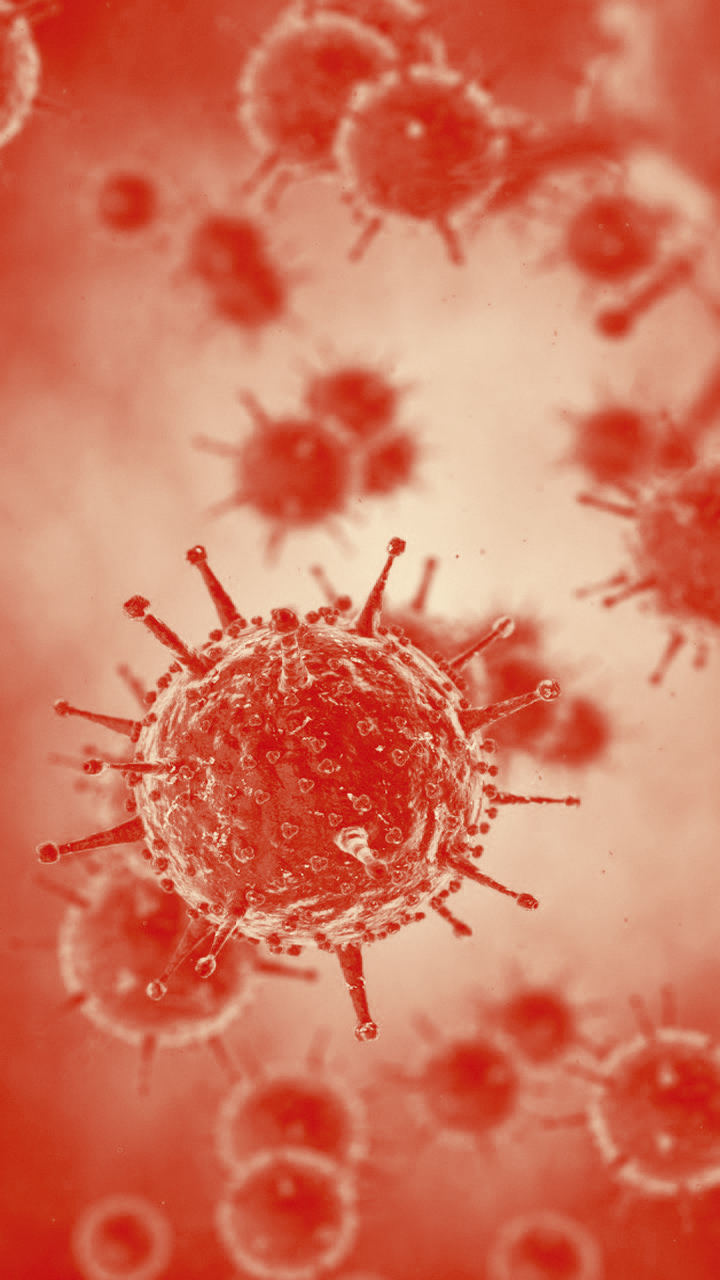 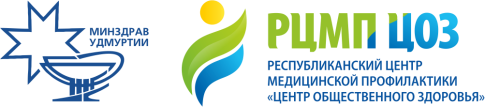 Вирус главным образом передается воздушно-капельным путем в результате вдыхания капель, выделяемых из дыхательных путей больного: например, при кашле или чихании, а также капель слюны или выделений из носа. Также он может распространяться, когда больной касается любой загрязненной поверхности, например, дверной ручки. В этом случае заражение происходит при касании рта, носа или глаз грязными руками.
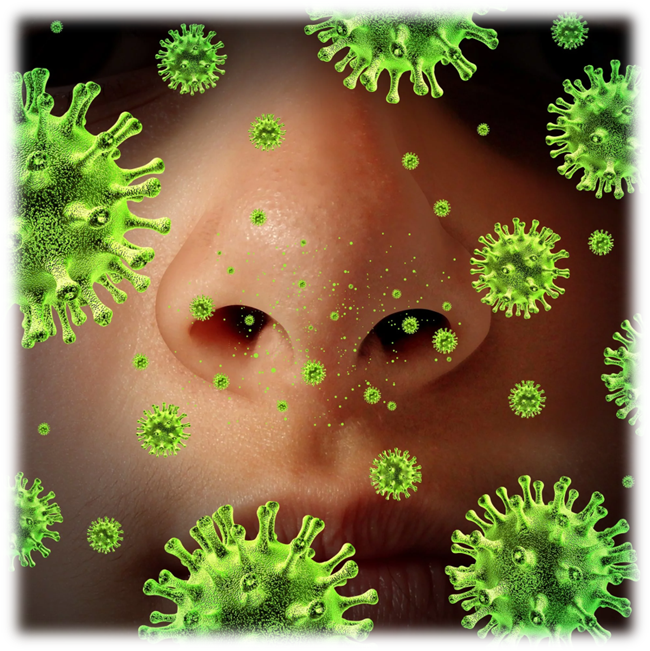 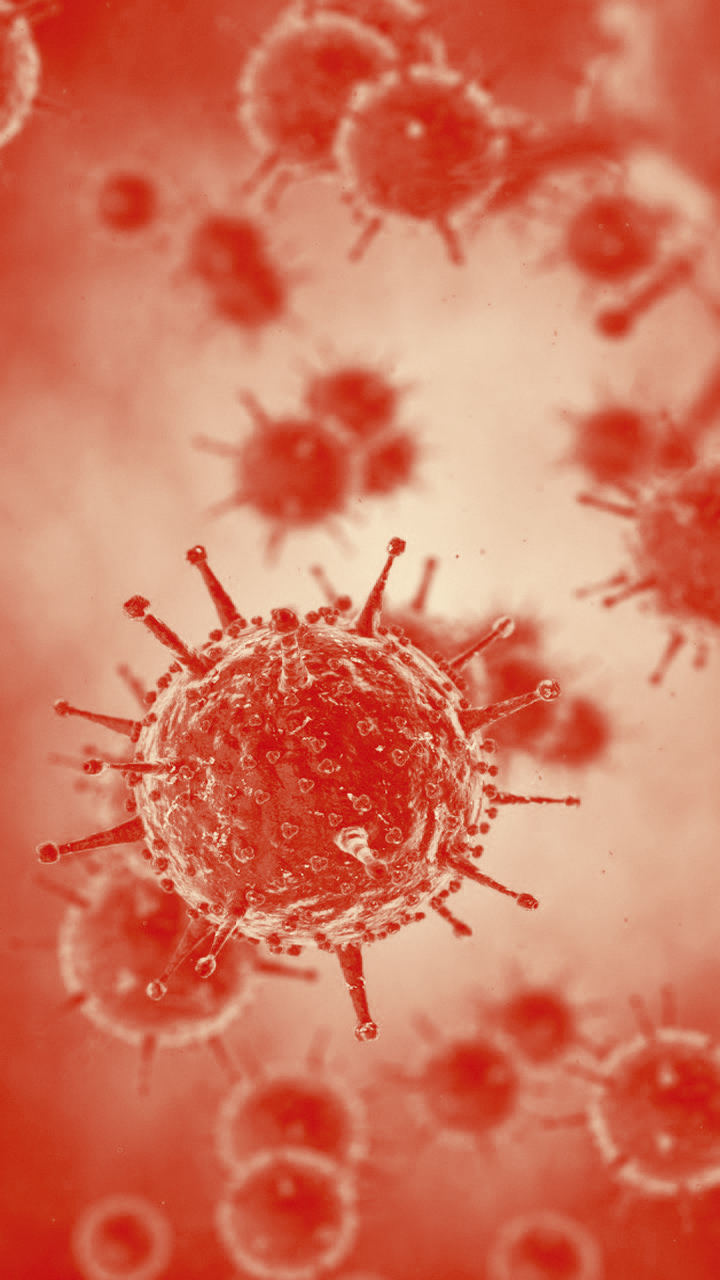 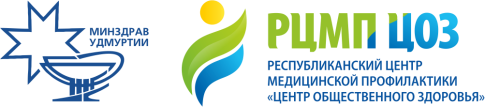 Коронавирус — семейство вирусов, включающее 43 вида РНК-содержащих вирусов, объединённых в два подсемейства которые поражают млекопитающих, 
включая человека, птиц и земноводных. Название связано со строением вируса, шиповидные отростки которого напоминают солнечную корону. 
Известно 7 коронавирусов, поражающих человека.
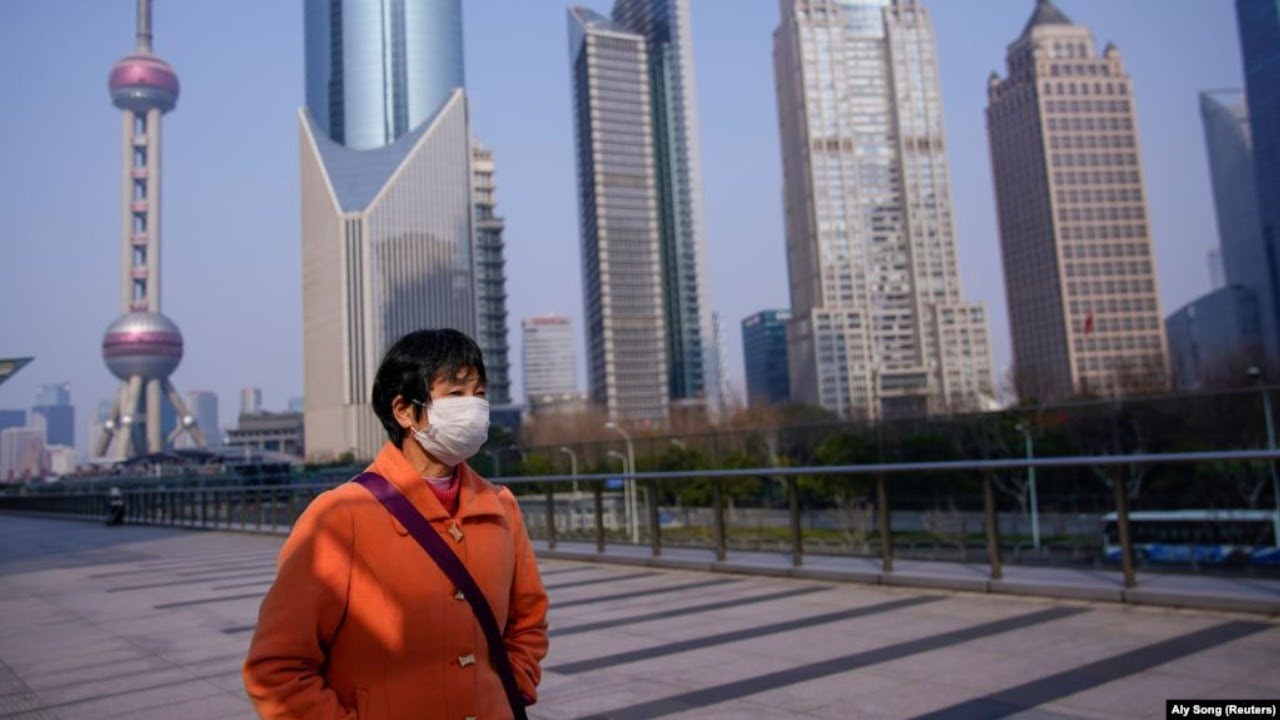 SARS-CoV-2 — вирус, вызвавший пандемию пневмонии нового типа COVID-19.
Распространение вируса SARS-CoV-2 началось с китайского города Ухань. В 2019 году там произошла мощная вспышка этого заболевания.
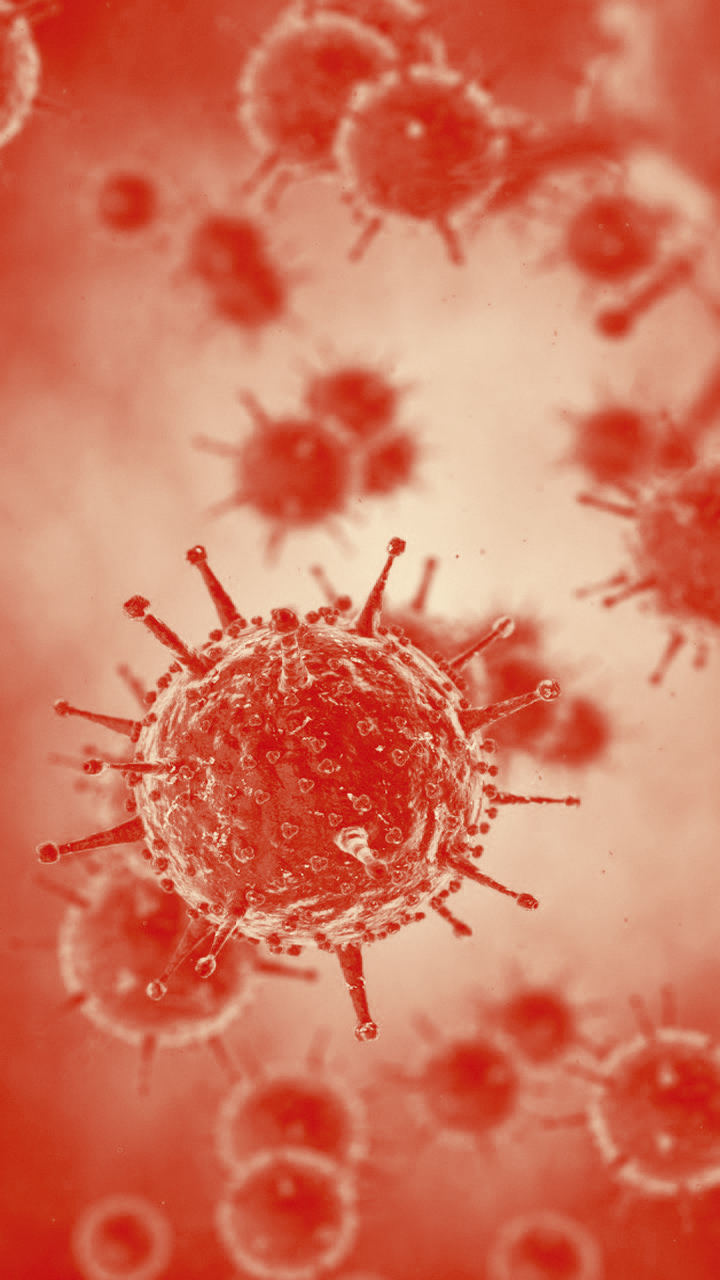 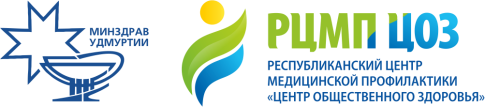 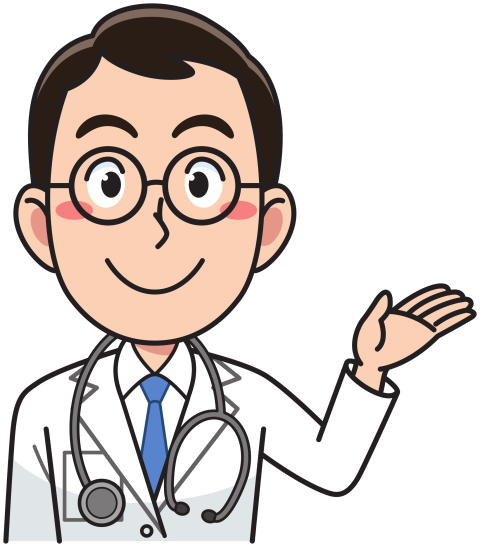 СИМПТОМЫ КОРОНАВИРУСА:

К наиболее распространенным симптомам COVID-19 относятся:
 повышение температуры тела;
 сухой кашель;
 утомляемость.
К более редким симптомам относятся: 
 боли в суставах и мышцах, 
 заложенность носа, 
 головная боль, 
 конъюнктивит (воспаление слизистой оболочки глаза),
 боль в горле, 
 диарея, 
 потеря вкусовых ощущений или обоняния, 
 сыпь и изменение цвета кожи на пальцах рук и ног.
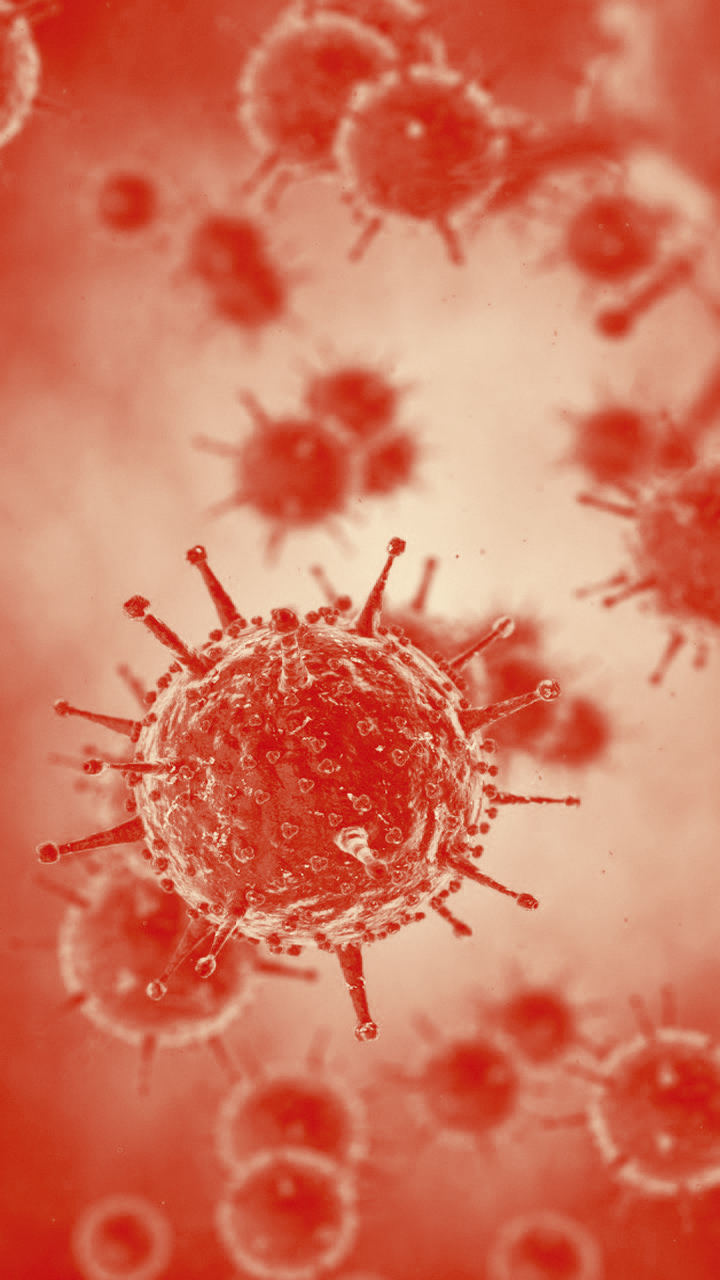 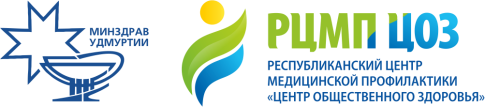 Профилактика коронавируса:
Мойте руки
Мойте руки с мылом после посещения улицы, туалета, перед каждым приемом пищи.Если нет возможности помыть руки, используйте влажные антисептические салфетки, гели, спреи.
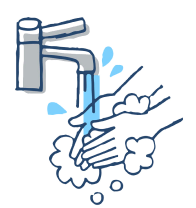 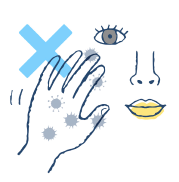 Не прикасайтесь к лицу немытыми руками
Не подносите руки к носу и глазам. Быстрее всего вирус попадает в организм через слизистые оболочки.
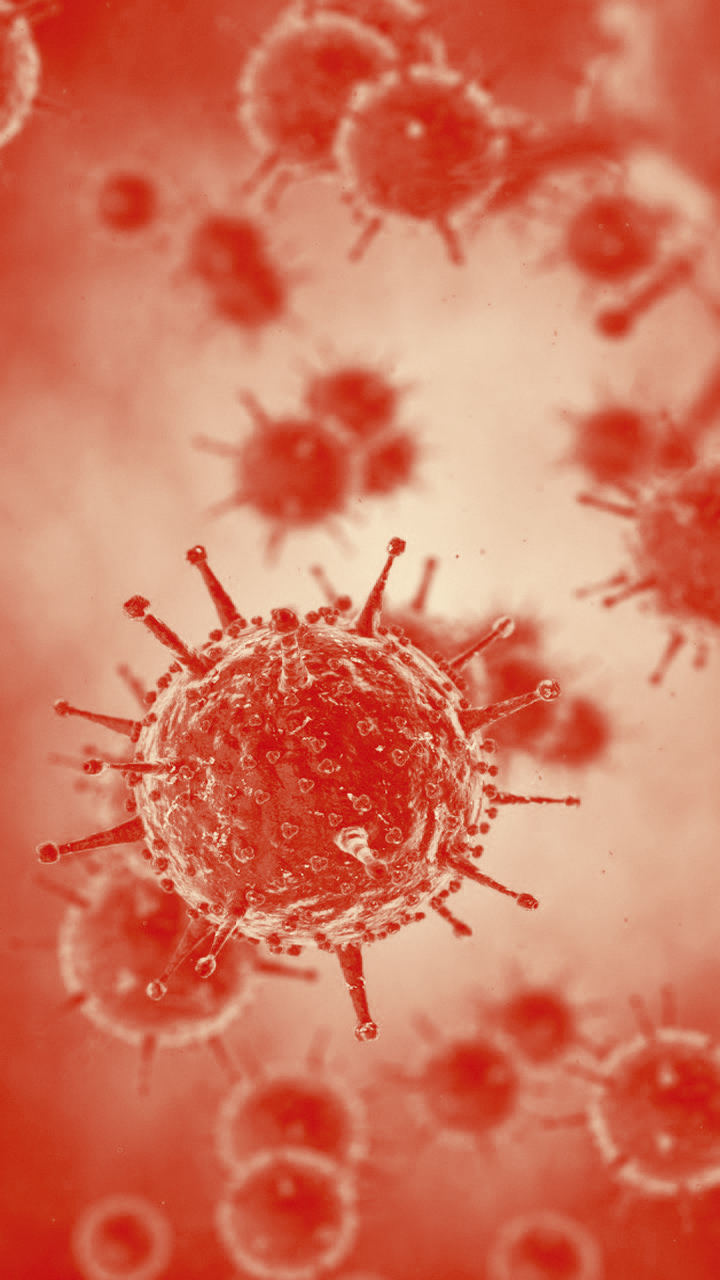 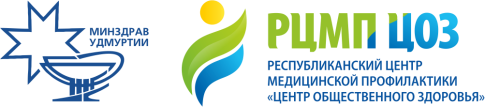 Профилактика коронавируса:
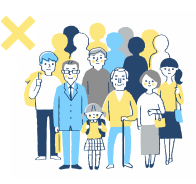 Избегайте мест большого 
скопления людей
Избегайте необязательных поездок в общественном транспорте и не ходите в места массового 
скопления людей.
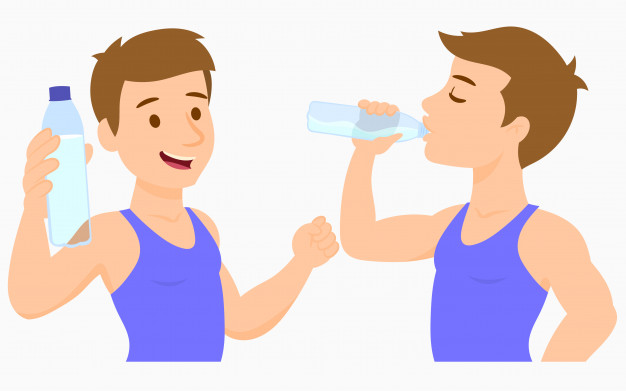 Не пейте воду и напитки из чужой посуды, пластиковой бутылки.
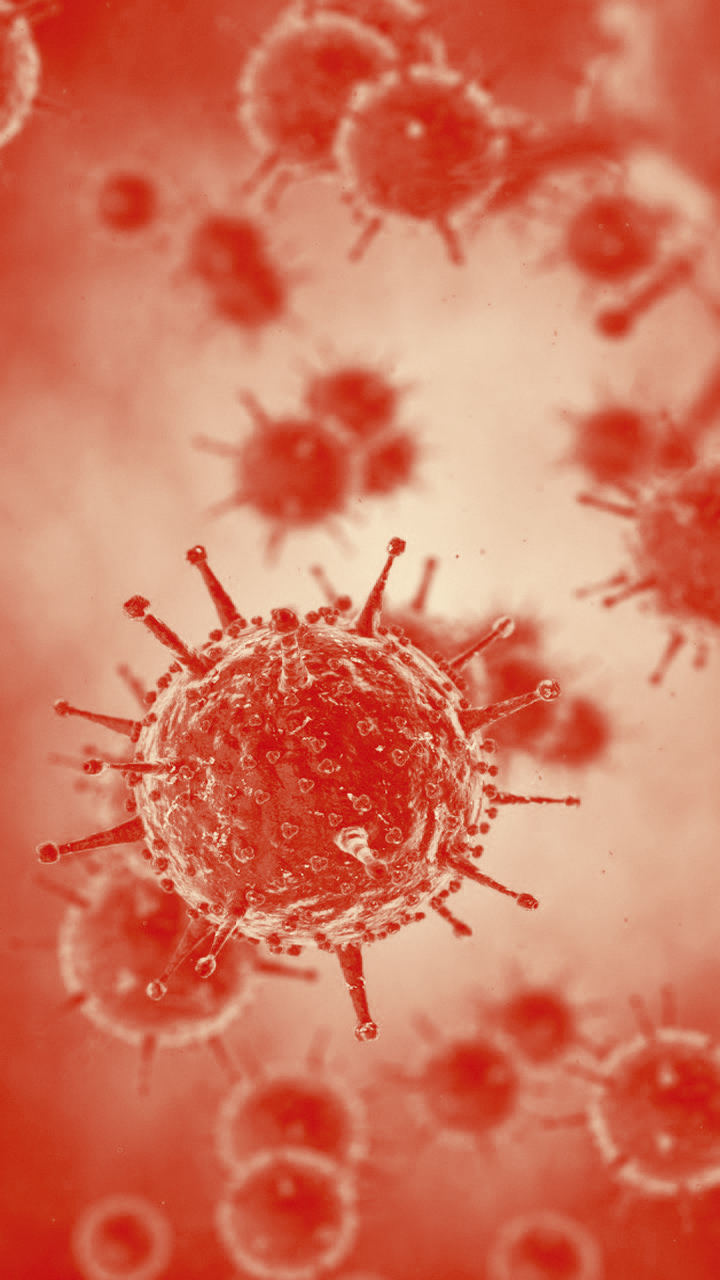 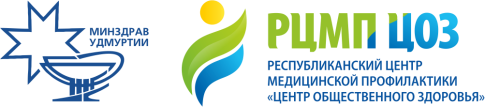 Профилактика коронавируса:
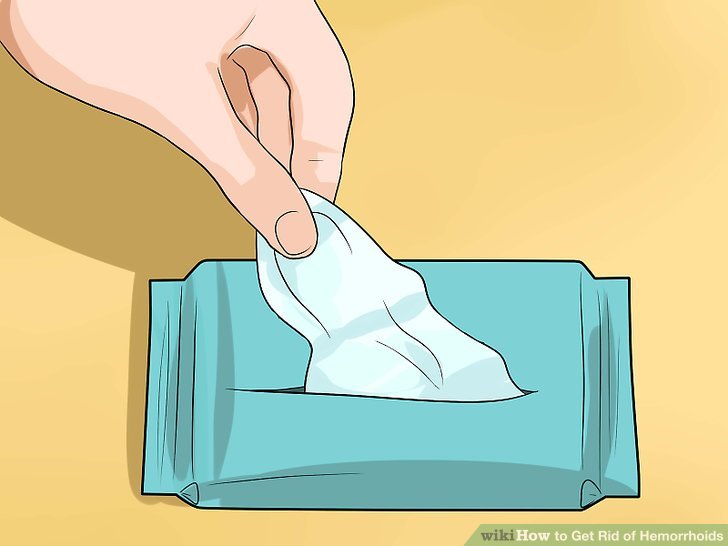 Обрабатывайте антисептическими салфетками вещи, которые были с вами вне дома (сумка, мобильный телефон, книга).
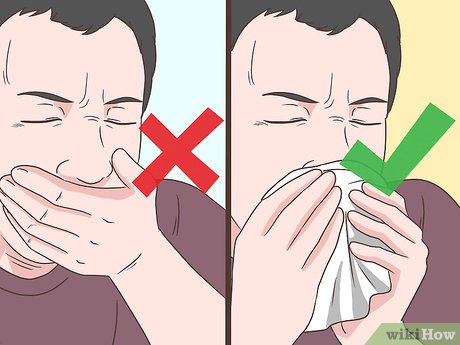 При кашле и чихании прикрывайте рот и нос одноразовой салфеткой, после этого сразу ее выбрасывайте.
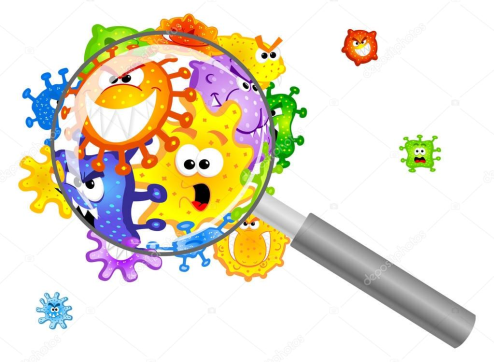 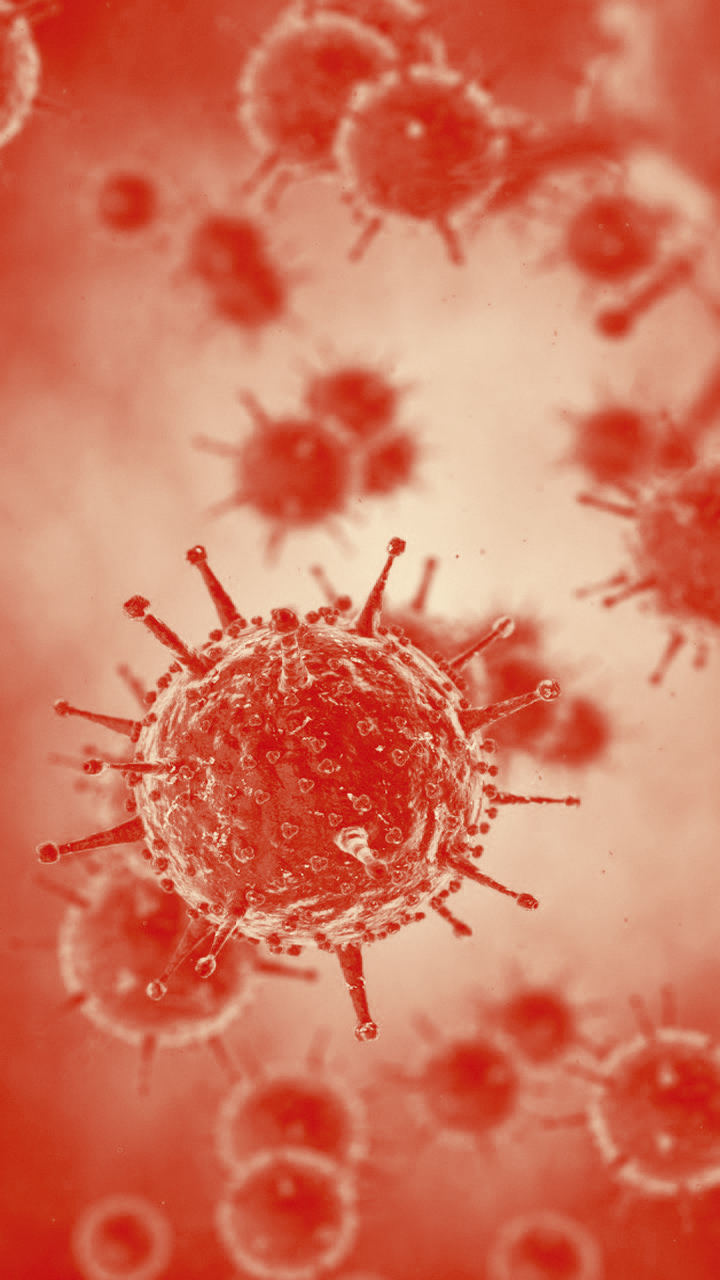 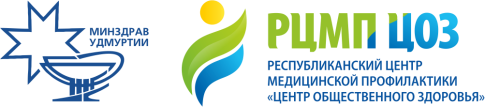 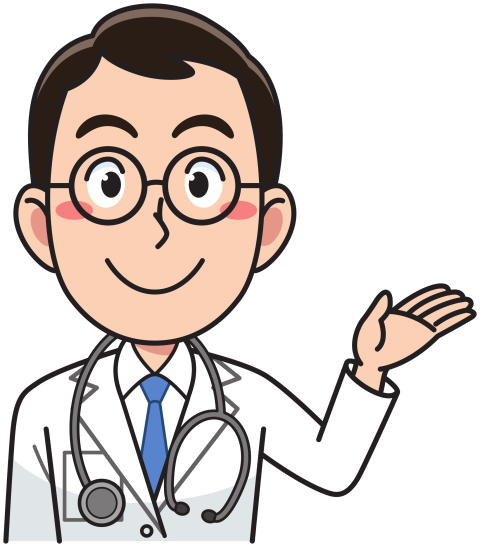 У вас повысилась температура, 
появились одышка и кашель?
Cообщите о появившихся симптомах родителям или учителю, 
они вызовут врача!
Будьте здоровы!
Берегите себя и своих близких!
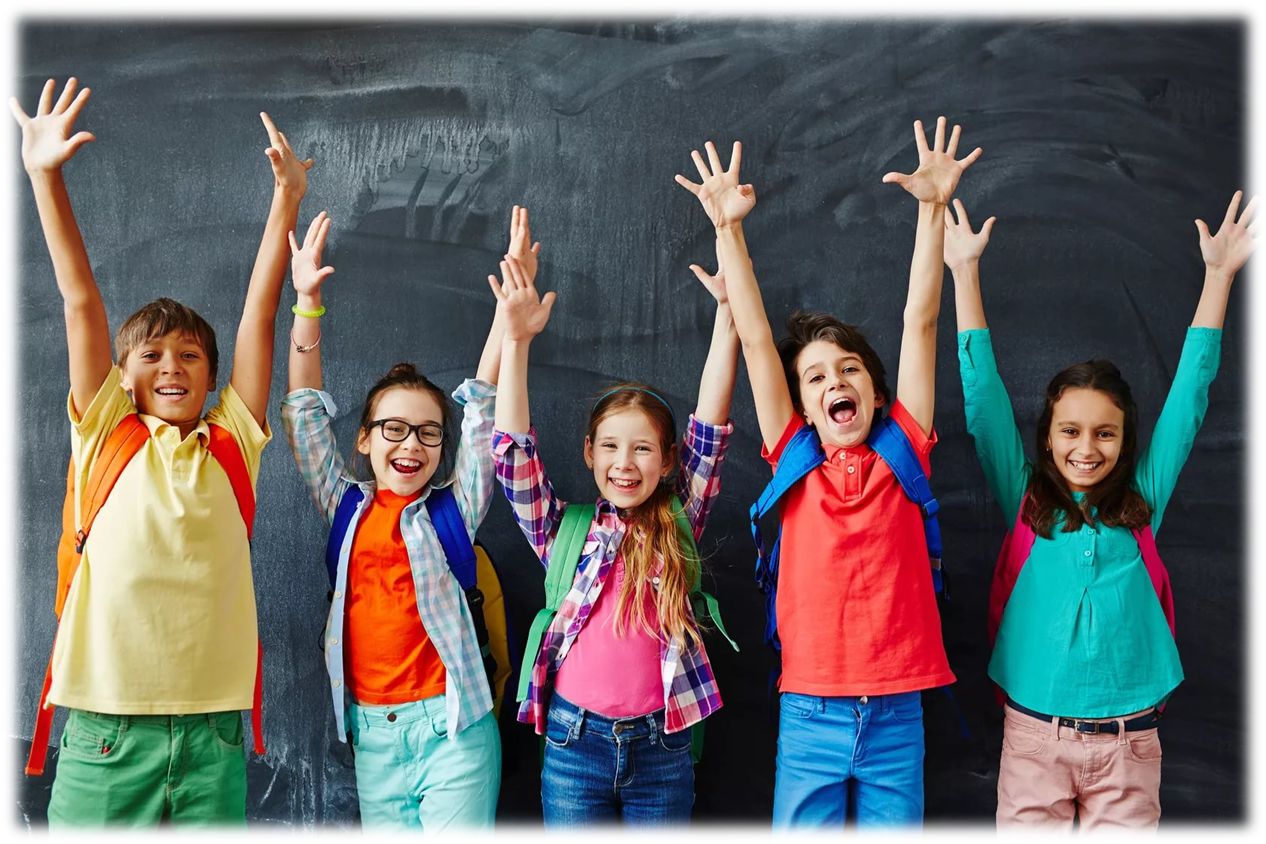